A comparative analysis of gender equality law in Europe 2021: the 27 EU Member States, Albania, Iceland, Liechtenstein, Montenegro, North Macedonia, Norway, Serbia, Turkey and the United Kingdom compared (c:amaz:14772)
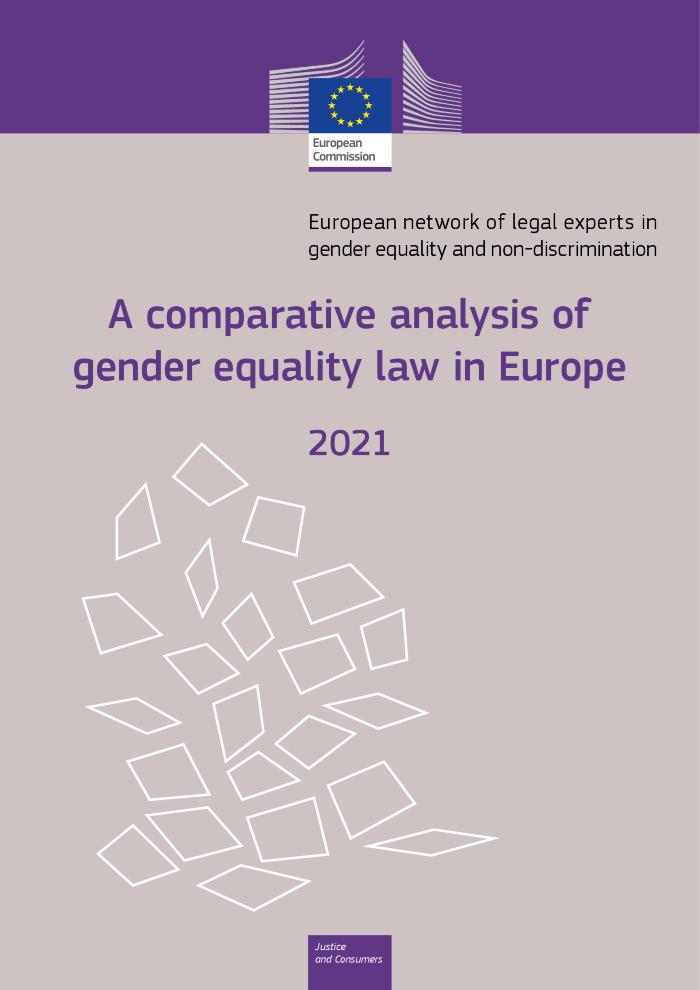 This report provides a general overview of the ways in which EU gender equality law has been implemented in the domestic laws of the 27 Member States of the European Union, as well as Iceland, Liechtenstein and Norway (the EEA countries), the United Kingdom and five candidate countries (Albania, Montenegro, North Macedonia, Serbia and Turkey).1 The analysis is based on the country reports written by the gender equality law experts of the European equality law network (EELN).2 At the same time, the report explains the most important elements of the EU gender equality acquis. The term EU gender equality acquis refers to all the relevant EU Treaty and EU Charter of Fundamental Rights provisions, legislation and case law of the CJEU in relation to gender equality.
Egalité entre travailleurs féminins et masculins : droit communautaire européen/droit belge fédéral ♀=♂ : documentation de base : janvier 2022 (c:amaz:14018)
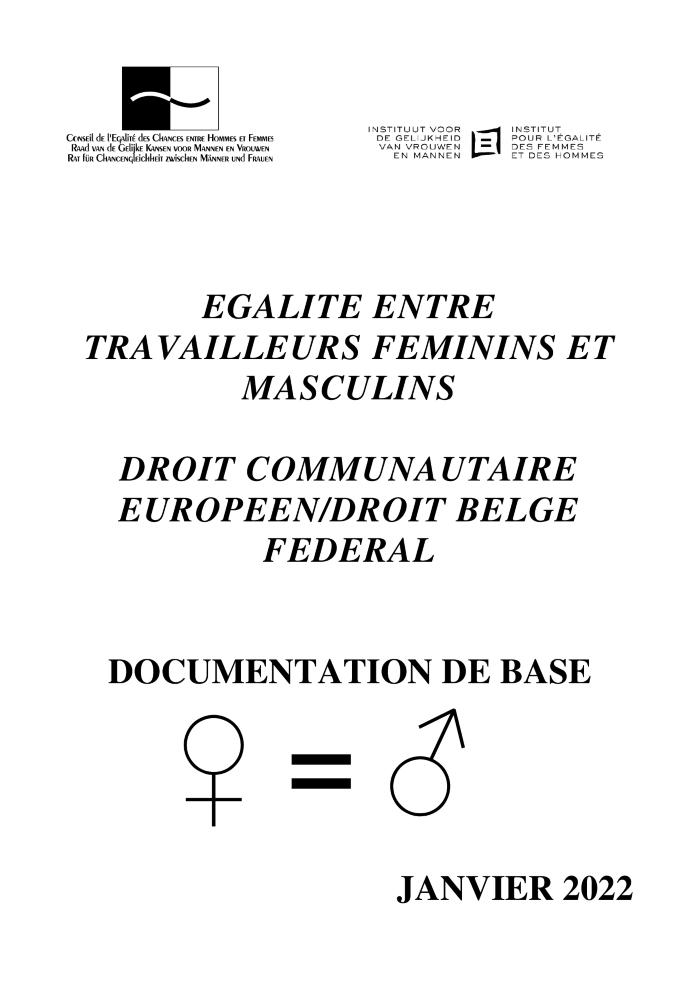 La documentation de base a vu le jour en 1985, à l'occasion d'une journée de sensibilisation du monde juridique à la problématique de l'égalité des chances, qu'avait organisée la Commission du Travail des Femmes. Aussitôt se créa une demande d'information qui ne s'est jamais affaiblie depuis lors. La documentation de base fut donc rééditée en 1990, puis fit l'objet dune mise à jour annuelle réalisée, au sein du Ministère fédéral de l'Emploi et du Travail, par le Secrétariat de la Commission du Travail des Femmes, devenu en 1992 la Direction de l'égalité des chances. Le personnel de cette direction a été transféré en 2003 à l'Institut, dont il a constitué le premier noyau. La documentation de base continue à justifier sa publication, c'est pourquoi l'Institut a décidé de poursuivre ce projet. La présente édition de la documentation de base met donc la précédente à jour au 1er janvier 2022, et la remplace.
Gelijkheid van werkende vrouwen en mannen : Europees Gemeenschapsrecht / Belgisch federaal recht: ♀=♂: basisdocumentatie januari 2022 (c:amaz:14017)
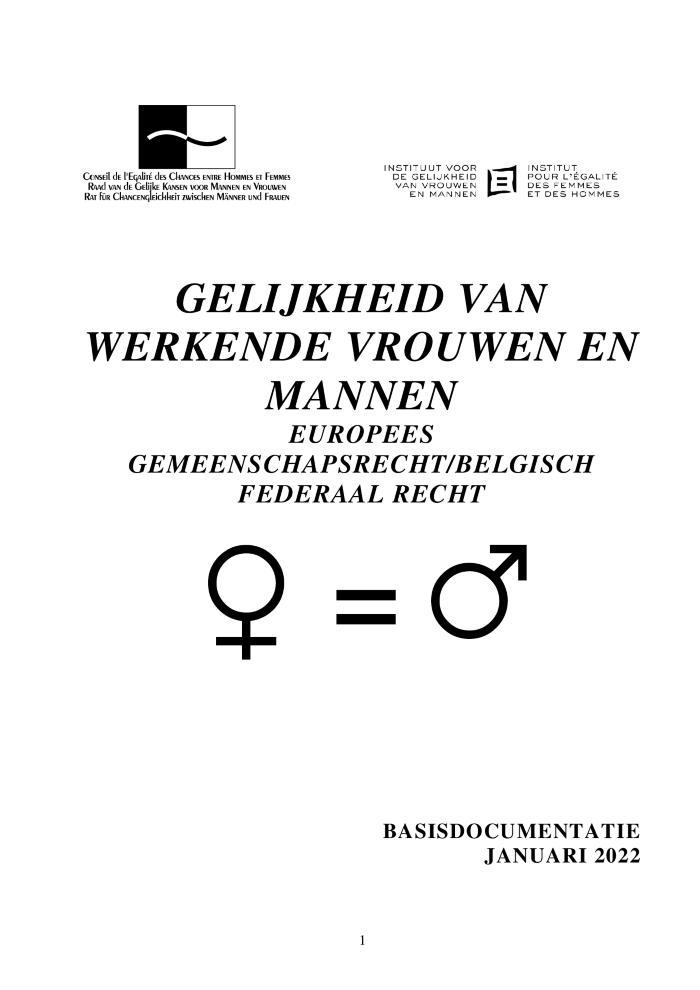 De basisdocumentatie zag het licht in 1985 ter gelegenheid van een studiedag van de Commissie Vrouwenarbeid met het oog op de sensibilisatie van de juridische wereld rond de gelijkekansenproblematiek. Daarop is er een niet-aflatende vraag naar informatie op gang gekomen. De 'basisdocumentatie' werd in 1990 heruitgegeven en sindsdien jaarlijks bijgewerkt binnen het Federaal Ministerie van Tewerkstelling en Arbeid door het Secretariaat van de Commissie Vrouwenarbeid, dat in 1992 de Directie van de gelijke kansen werd. Het personeel van deze directie werd in 2003 overgeheveld naar het Instituut. De basisdocumentatie blijft zijn publicatie rechtvaardigen en daarom heeft het Instituut beslist tot de voortzetting van dit project. De basisdocumentatie blijft zijn publicatie rechtvaardigen en daarom heeft het Instituut beslist tot de voortzetting van dit project. Deze uitgave vervangt en actualiseert de voorgaande tot op 1 januari 2022.
(2019)2 - Women's full acces to the labour market: a fairy stereotyped tale? / Sophia Ayada. Sexual harassment related to sex at work: time for a new directive building on the EU gender equality acquis / Panagiota Petroglou. Primacy of national law?: the aplication of the Irish Equal status Act / Judy Walsh. The burden of proof in anti-discrimination proceedings: a focus on Belgium, France and Ireland / Julie Ringelheim. (c:amaz:14226)
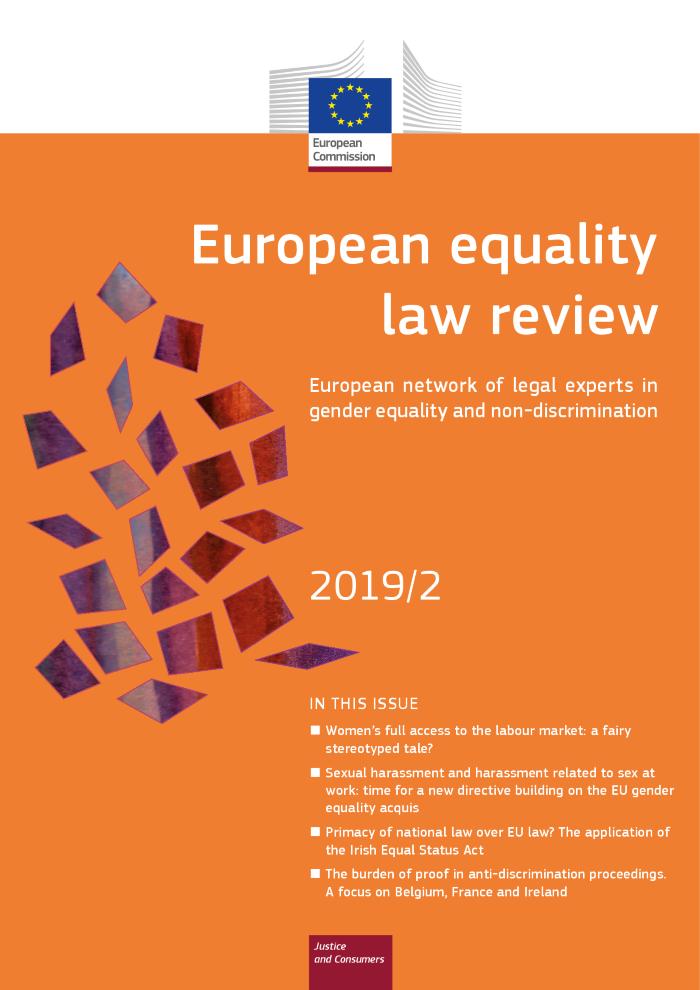 Egalité entre travailleurs féminins et masculins : droit communautaire européen/droit belge fédéral : documentation de base, 2017 (c:amaz:13035)
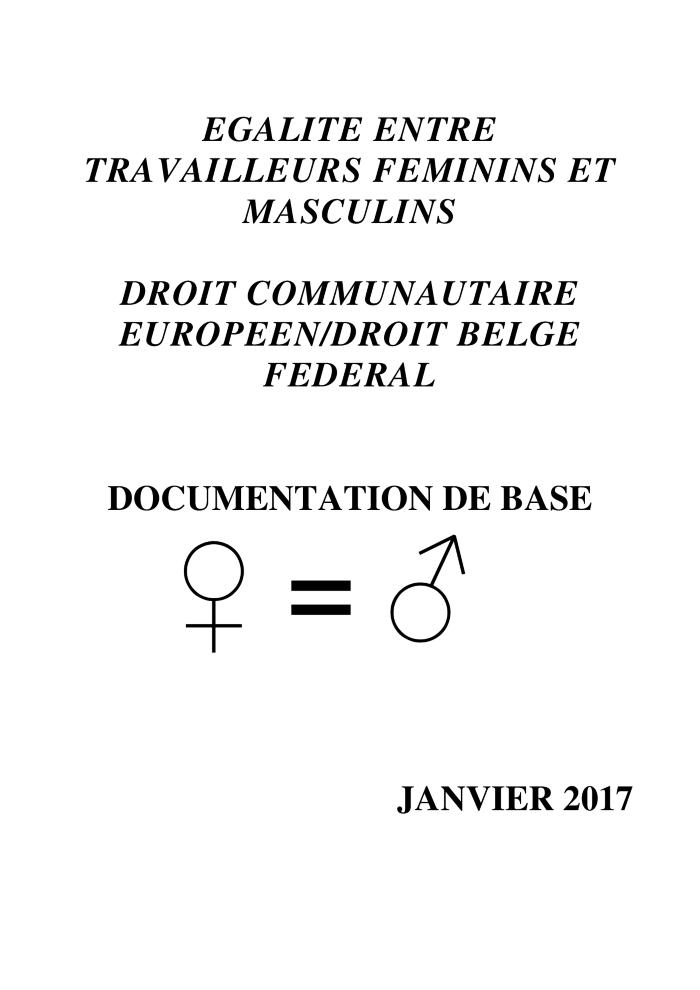 Gelijkheid van werkende vrouwen en mannen : Europees Gemeenschapsrecht / Belgisch federaal recht : basisdocumentatie januari 2017 (c:amaz:13034)
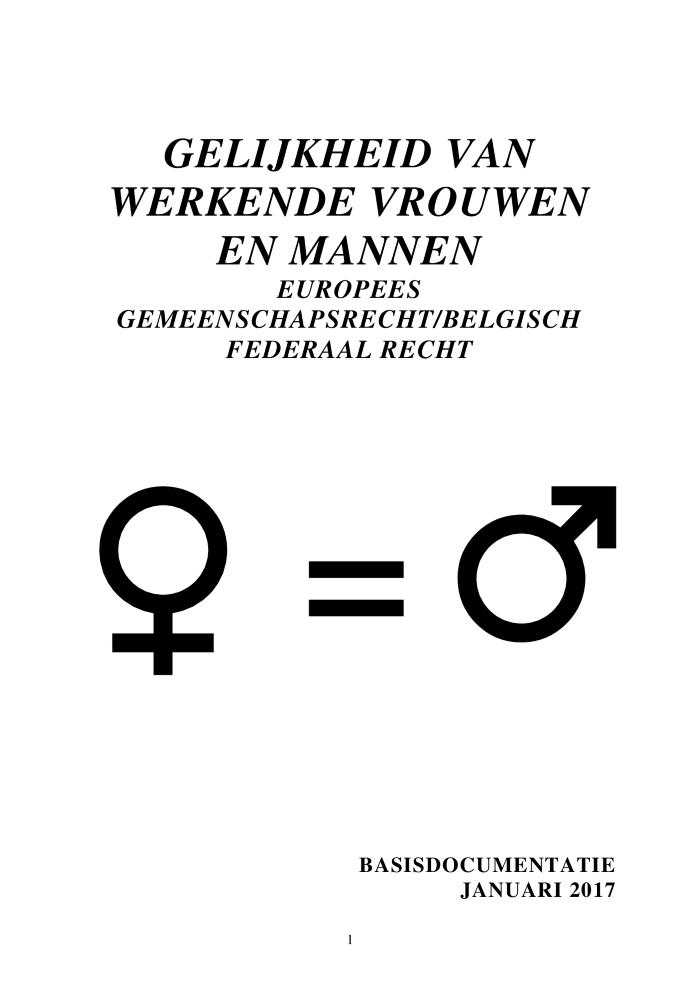 De basisdocumentatie zag het licht in 1985 ter gelegenheid van een studiedag van de Commissie Vrouwenarbeid met het oog op de sensibilisatie van de juridische wereld rond de gelijkekansenproblematiek. Daarop is er een niet-aflatende vraag naar informatie op gang gekomen. De 'basisdocumentatie' werd in 1990 heruitgegeven en sindsdien jaarlijks bijgewerkt binnen het Federaal Ministerie van Tewerkstelling en Arbeid door het Secretariaat van de Commissie Vrouwenarbeid, dat in 1992 de Directie van de gelijke kansen werd. Het personeel van deze directie werd in 2003 overgeheveld naar het Instituut. De basisdocumentatie blijft zijn publicatie rechtvaardigen en daarom heeft het Instituut beslist tot de voortzetting van dit project. Deze uitgave vervangt en actualiseert de voorgaande tot op 1 januari 2017.
LGBTQ et discrimination professionnelle en Europe et aux États-Unis (c:amaz:13811)
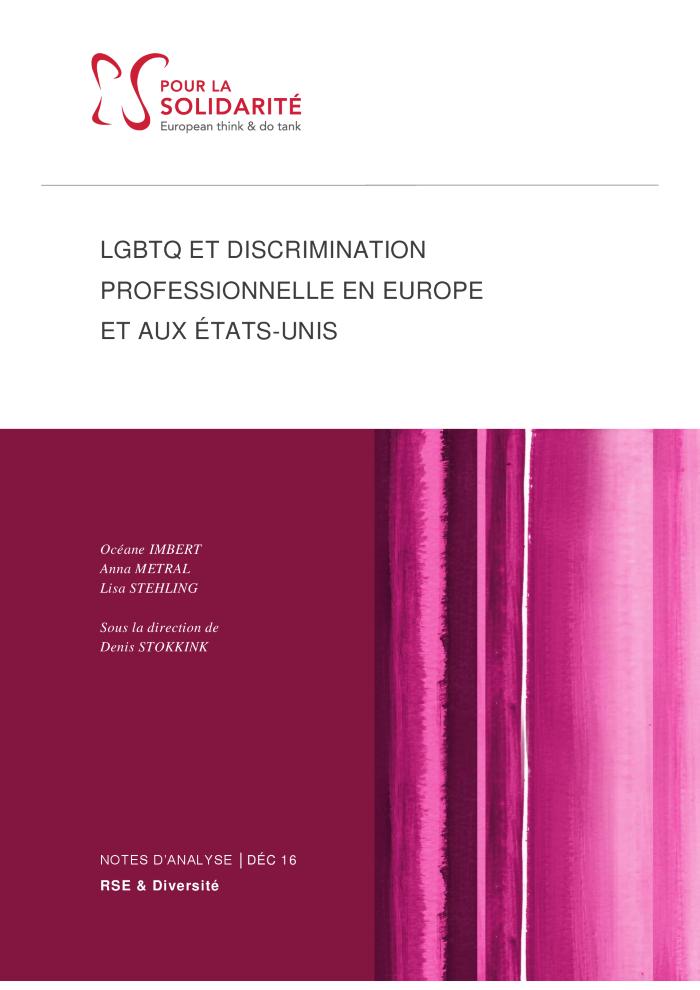 Le harcèlement sexuel au travail (c:amaz:13771)
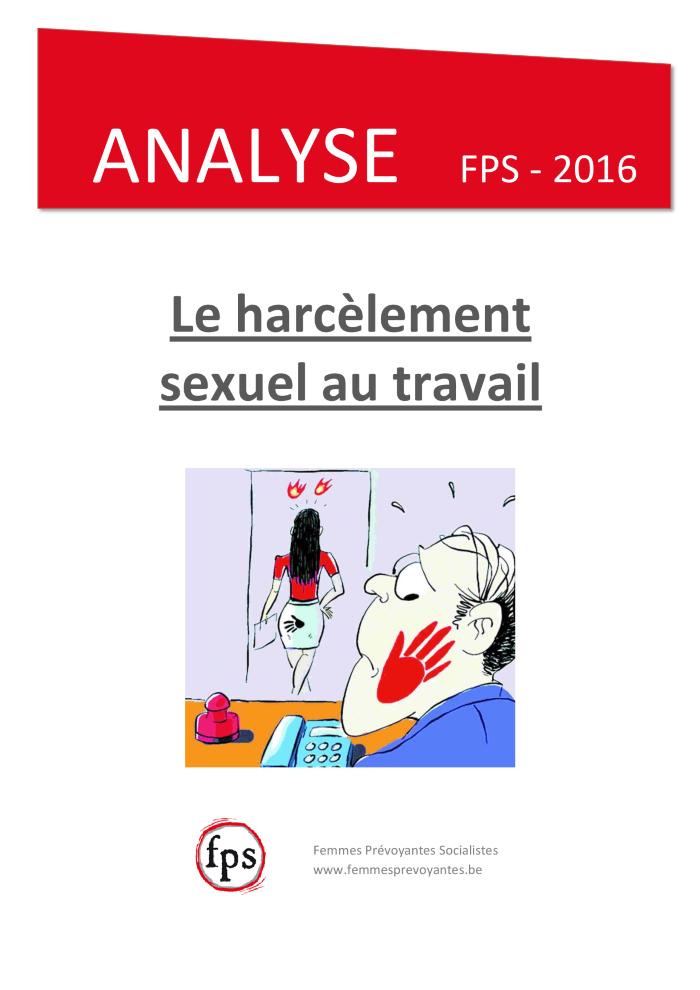 The implementation of parental leave directive 2010/18 in 33 European countries (c:amaz:7771)
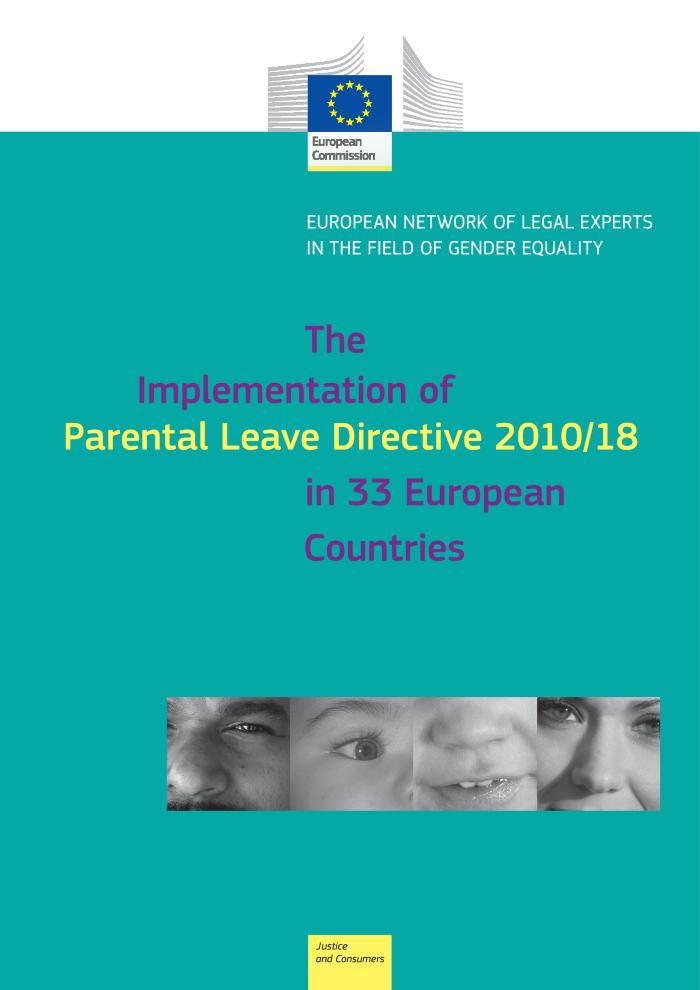 Harcèlement sexuel : faites respecter vos droits (c:amaz:13807)
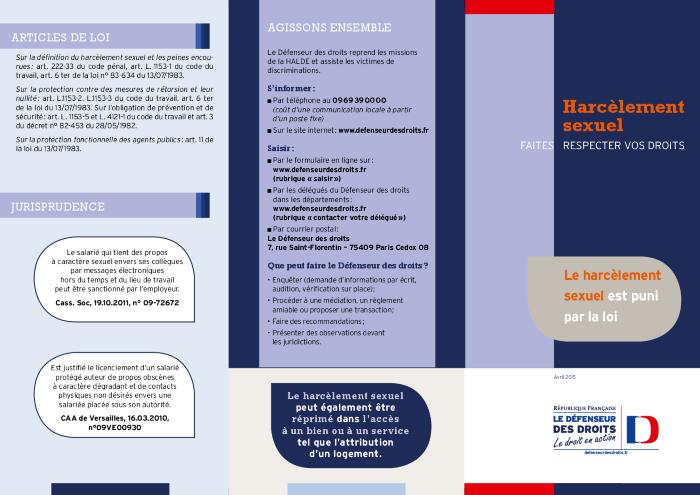 Enquête sur le harcèlement sexuel au travail [Note de synthèse] (c:amaz:13810)
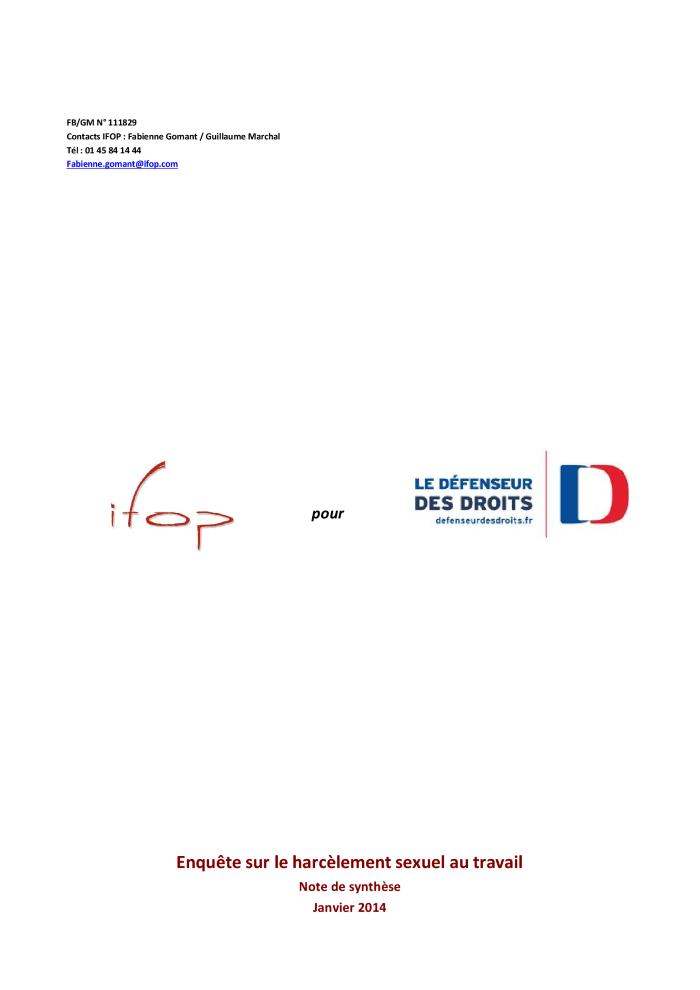 Enquête sur le harcèlement sexuel au travail [Études et résultats] (c:amaz:13809)
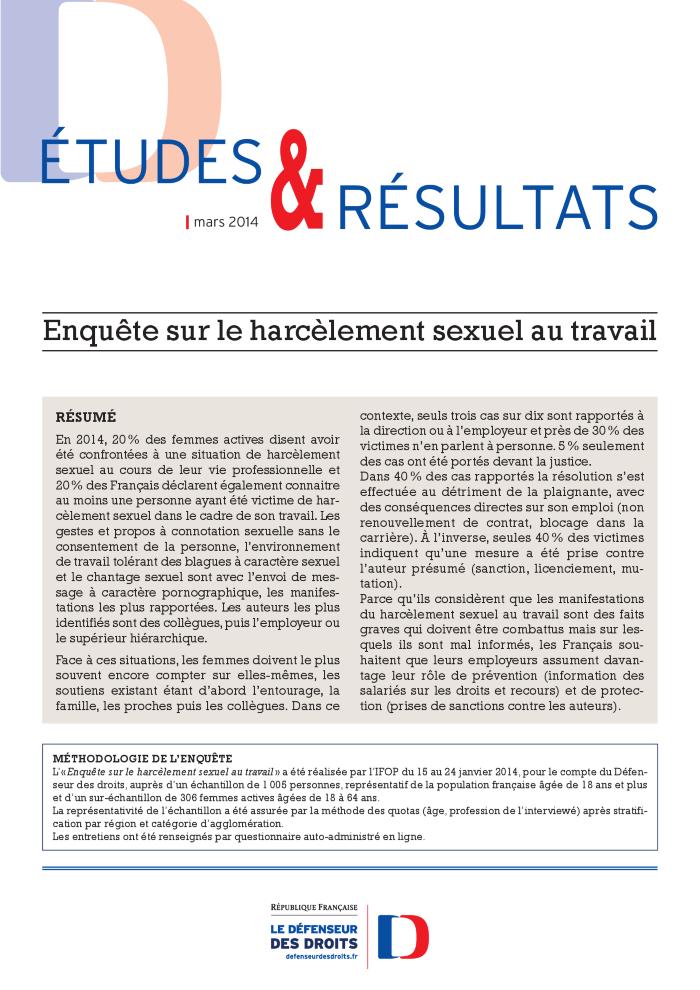 Enquête sur le harcèlement sexuel au travail (c:amaz:13808)
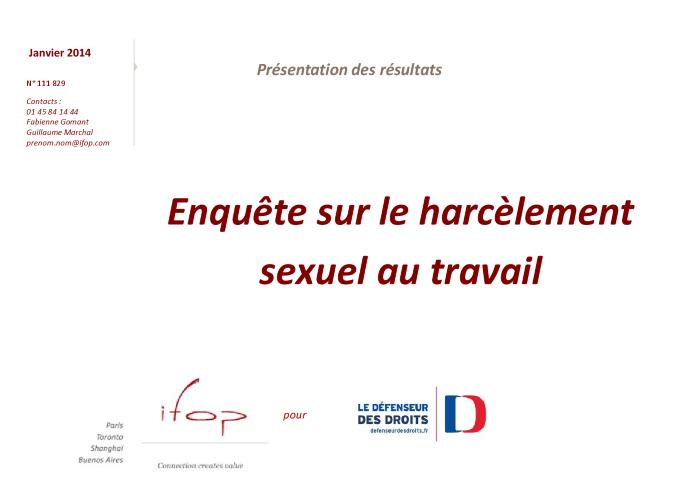 Egalité entre travailleurs feminins et masculins : documentation de base janvier 2013 (c:amaz:12329)
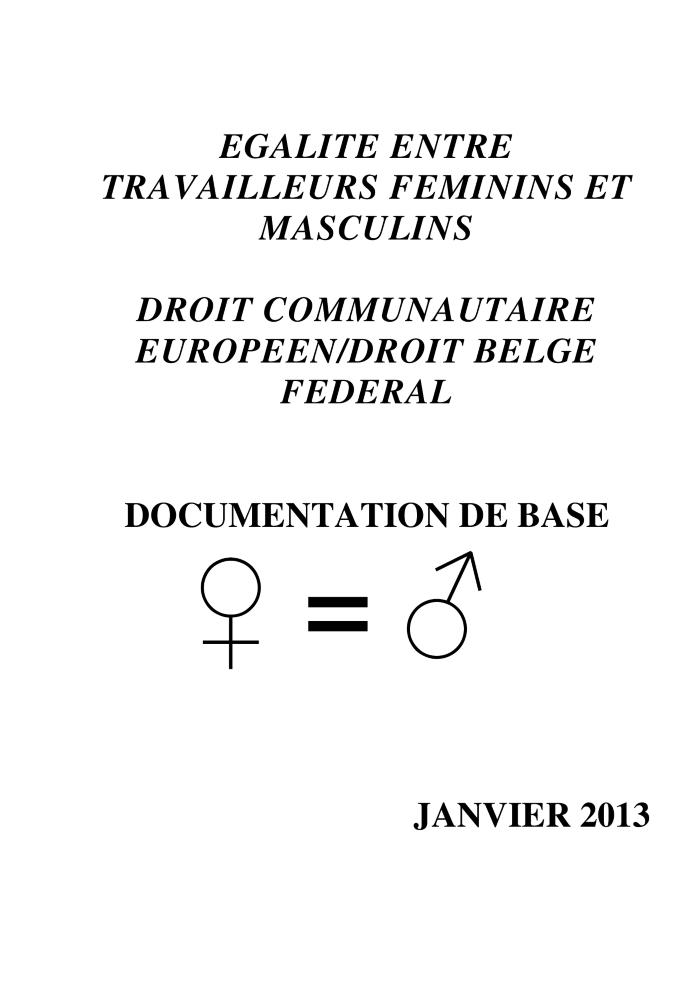 Wegwijs in ... werk en ouderschap (c:amaz:12302)
Clés pour ... devenir parent tout en travaillant (c:amaz:12301)
The European social charter (c:amaz:11960)
Gelijkheid van werkende vrouwen en mannen : basisdocumentatie januari 2012 (c:amaz:11602)
Egalité entre travailleurs feminins et masculins : documentation de base janvier 2012 (c:amaz:11601)
Analyse : La mise en place de complexes hôteliers dédiés à la prostitution [Rapport de la Commission Cepess présidée par Céline Frémault] (c:amaz:13721)
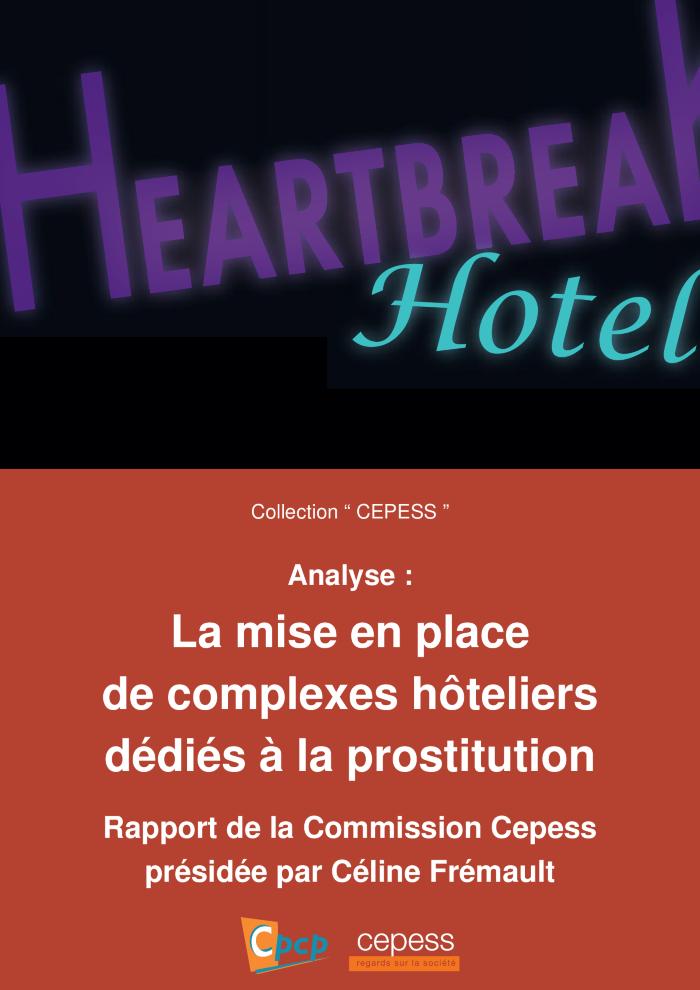 Genderanalyse van de gegevens over beroepsziekten in België : verslag 122 (c:amaz:12273)
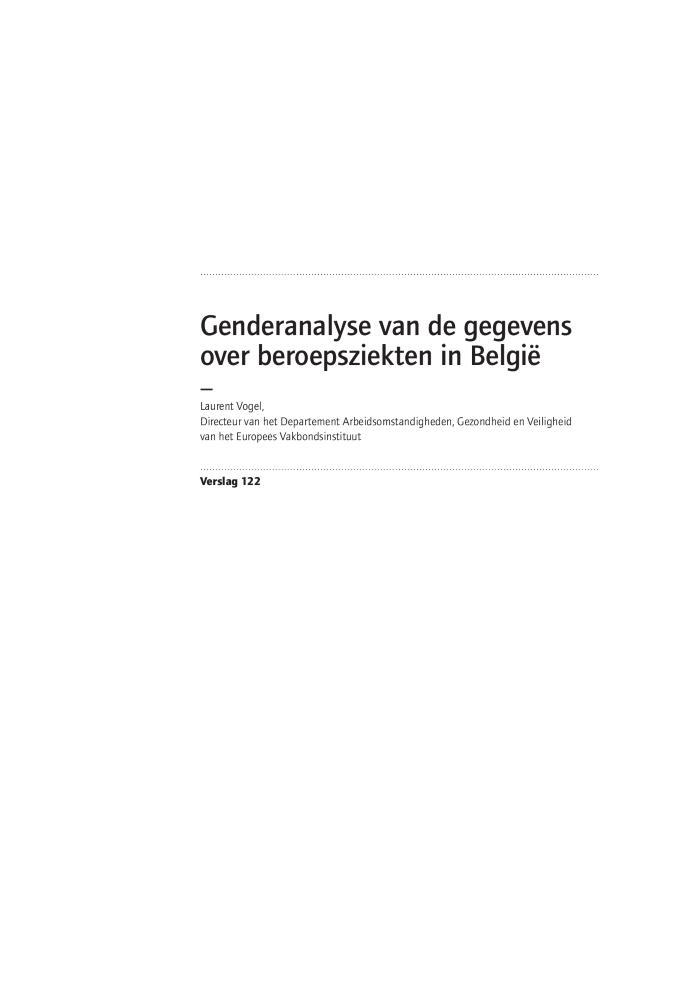 La charte sociale européenne (c:amaz:11961)
Geweld, pesterijen en ongewenst seksueel gedrag op het werk : rechtspraak (c:amaz:6714)
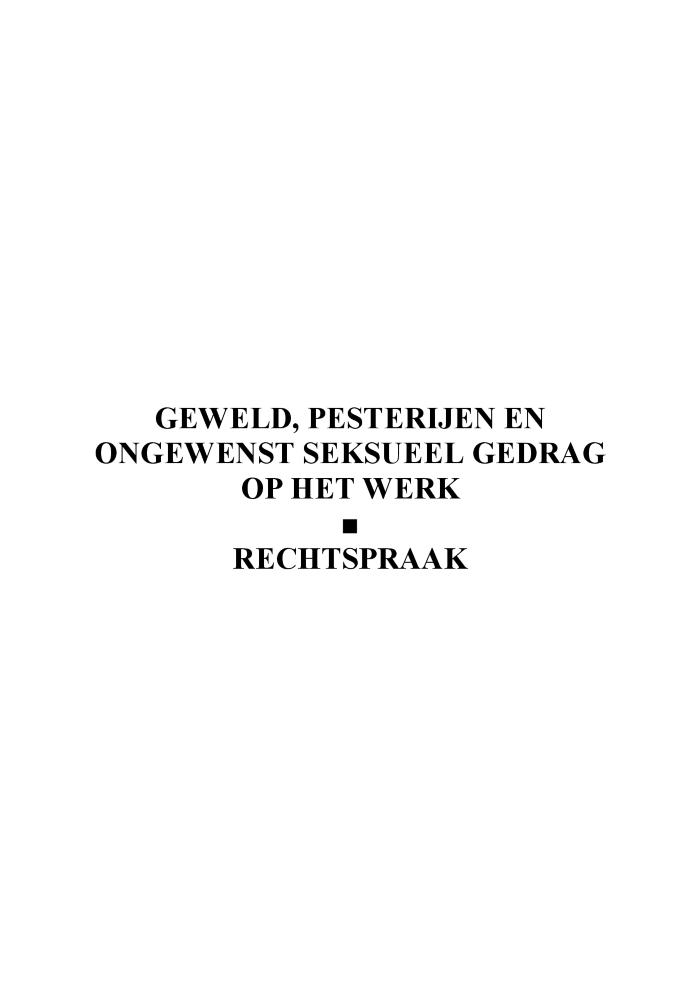 Gelijkheid van werkende vrouwen en mannen : Europees Gemeenschapsrecht / Belgisch federaal recht : basisdocumentatie januari 2011 (c:amaz:6555)
Recueil sur l'égalité de traitement entre les femmes et les hommes et sur la non-discrimination dans l'Union européenne : troisième édition (c:amaz:12526)
Compilation of case law on the equality of treatment between women and men and on non-discrimination in the European Union : third edition (c:amaz:12525)
EU rules on gender equality : how are they transposed into national law ? (c:amaz:6170)
Wegwijs in ... werk en ouderschap (c:amaz:11609)
Clés pour...devenir parent tout en travaillant (c:amaz:11608)
Key feminist concerns regarding core labor standards, decent work and corporate social responsability (c:amaz:6247)
Gelijkheid van werkende vrouwen en mannen : Europees Gemeenschapsrecht / Belgisch federaal recht : basisdocumentatie januari 2009 (c:amaz:6126)
Législation sur l'égalité des chances f/h : recueil de législation en matière d'égalité des chances entre femmes et hommes (c:amaz:12363)
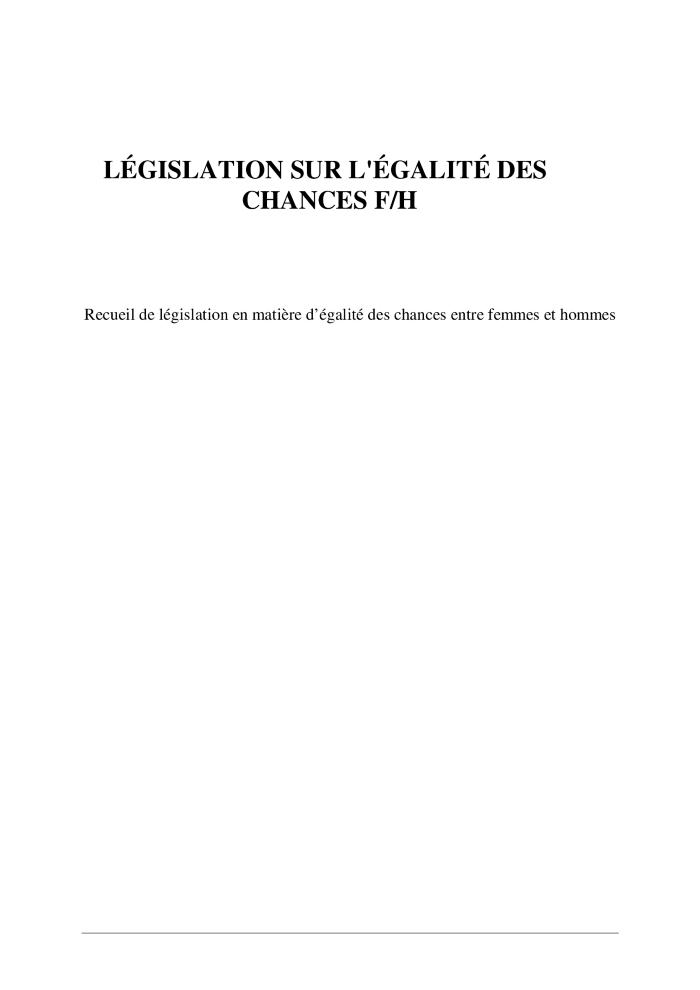 Wetgeving inzake gelijke kansen voor mannen en vrouwen in de Europese Unie (c:amaz:11677)
L'egalite des genres dans le droit de l'UE (c:amaz:11670)
EU gender equality law (c:amaz:11669)
Wegwijs in ... werk en ouderschap (c:amaz:11613)
Clés pour ... devenir parent tout en travaillant (c:amaz:11612)
Egalité de rémunération : échanges de bonnes pratiques (c:amaz:6056)
Le droit de l'égalité des sexes dans l'Union européenne (c:amaz:11676)
Gender equality law in the European Union (c:amaz:11675)
Gelijke kansen voor mannen en vrouwen in overheidsopdrachten : enkele aanbevelingen (c:amaz:11568)
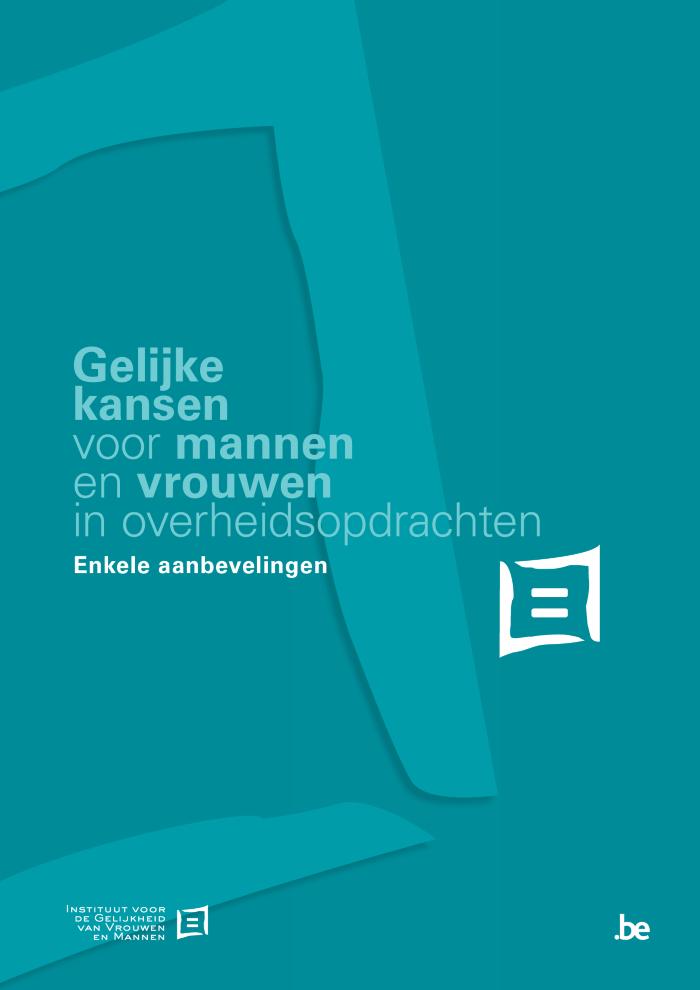 Egalité des femmes et des hommes dans les marchés publics : quelques recommandations (c:amaz:11567)
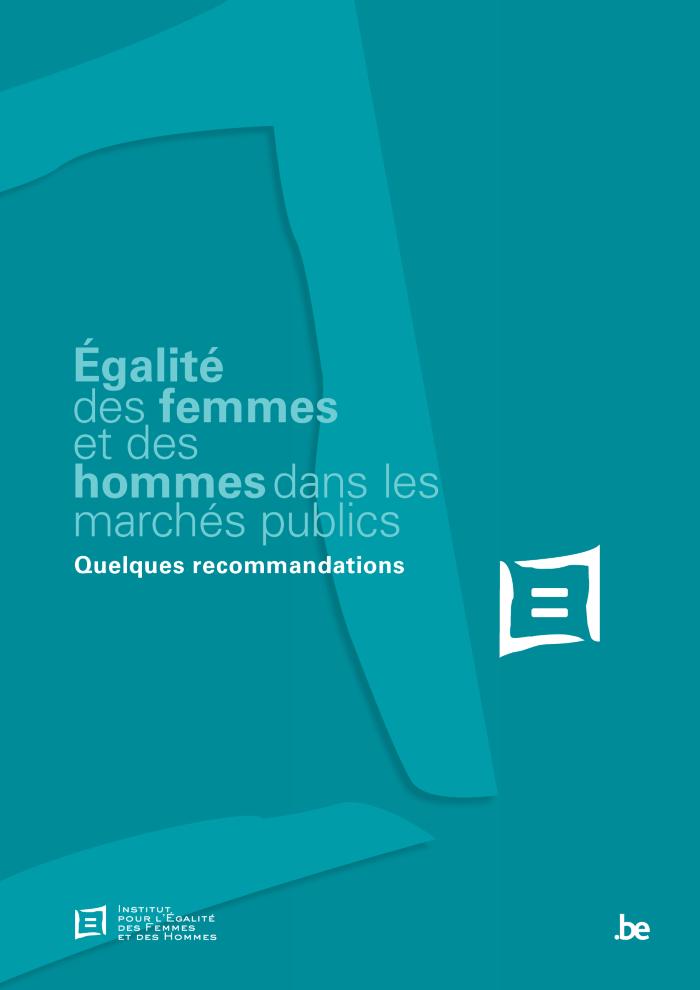 Equal opportunities for men and women in public procurement contracts : a few recommendations (c:amaz:11566)
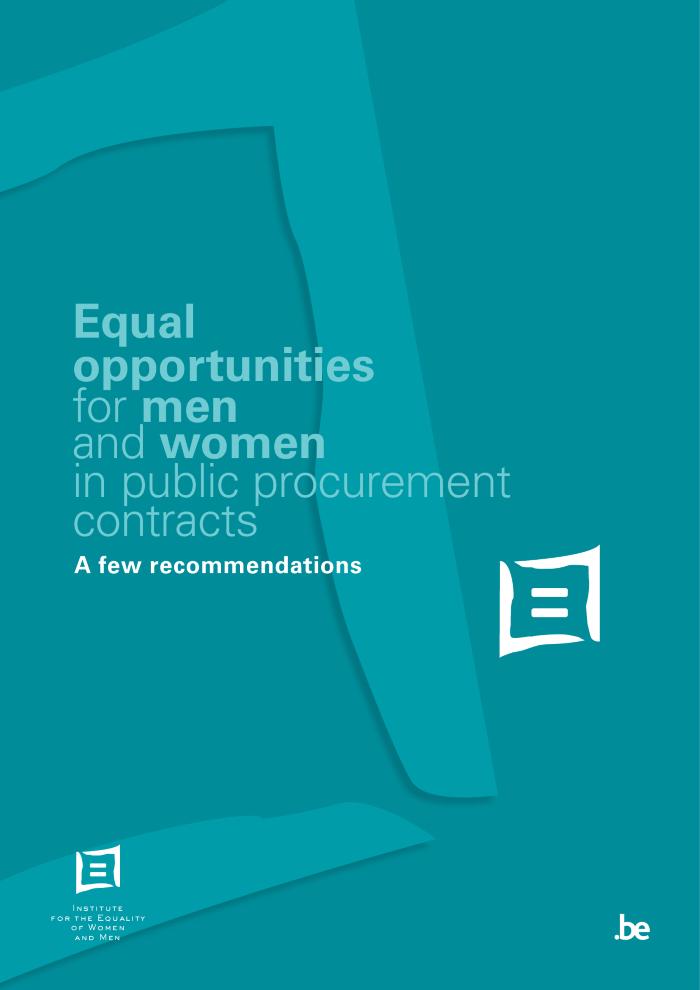 La prostitution : lorsque la dignité de la femme est bafouée (c:amaz:6709)
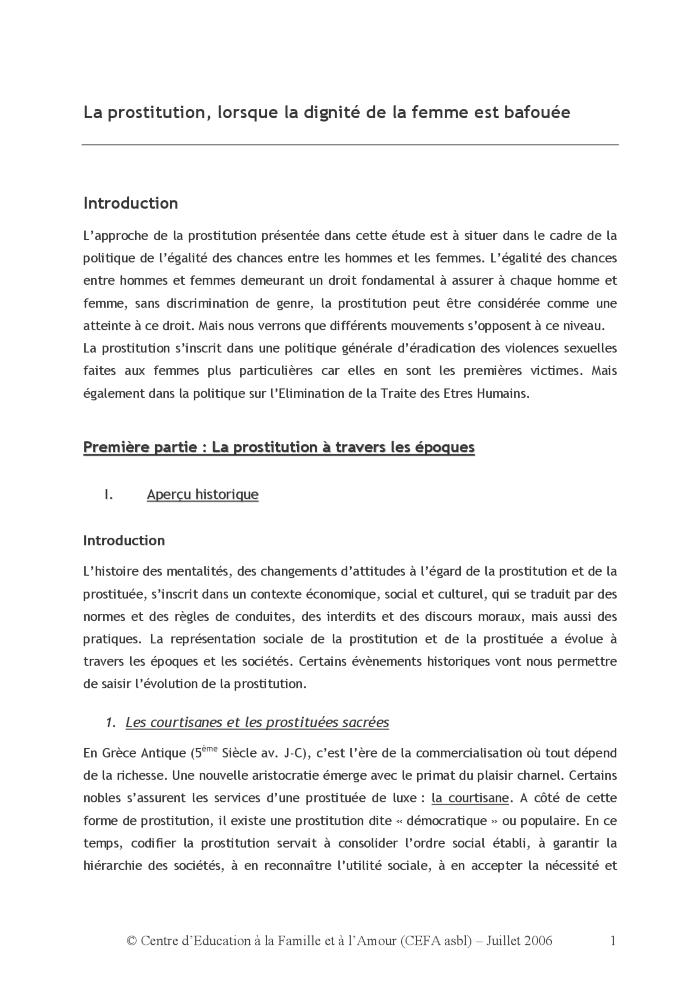 European Employment Observatory. Review (c:amaz:6004)
Substantive equality and pregnancy (un)defined : some repercussions (c:amaz:5829)
Gelijkheid van werkende vrouwen en mannen : Europees Gemeenschapsrecht/Belgisch federaal recht : basisdocumentatie, 2007 (c:amaz:11465)
Egalité entre travailleurs féminins et masculins : droit communautaire européen/droit belge fédéral : documentation de base, 2007 (c:amaz:11464)
Evaluatie en classificatie van functies [cd-rom] : Instrumenten voor gelijk loon (c:amaz:11400)
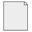 Dit opleidingspakket wil een praktische leidraad zijn voor iedereen die verantwoordelijk is voor of interesse heeft in functiewaardering en loonvorming. Het is de bedoeling klaarheid te verschaffen in de werking van functiewaarderings- en functieclassificatiesystemen, de valkuilen voor gelijke kansen aan te tonen en aan te geven hoe men in de praktijk best tewerk kan gaan bij het invoeren van een classificatie en zo gelijk loon te waarborgen voor werk van gelijke waarde. In de eerste plaats richt dit pakket zich naar de sociale partners die met deze problematiek worden geconfronteerd, maar de doelgroep is veel ruimer het om alle mensen die betrokken worden bij het uitvoeren van een functieclassificatiesysteem (werkgevers, werknemers, syndicale vertegenwoordigers, sociale bemiddelaars, HRM consultants, enz).
Evaluation et classification des fonctions : des outils pour l'égalité salariale [cd-rom] (c:amaz:11399)
Buitenlands huispersoneel : normen herbevestigen, slachtoffers beschermen (c:amaz:6240)
Méthodes et instruments pour une analyse ergonomique et psychosociale (c:amaz:5686)
La protection contre la violence, le harcèlement moral ou sexuel au travail : commentaire juridique de la loi du 11 juin 2002 (c:amaz:5685)
Gelijkheid van mannen en vrouwen : basisdocumentatie, 2005 (c:amaz:11135)
Egalité entre hommes et femmes : documentation de base, 2005 (c:amaz:11134)
Praktische handleiding voor het Comité voor Preventie en Bescherming op het werk (c:amaz:6050)
La loi et le code sur le bien-être au travail et extraits du réglement général pour la protection du travail (c:amaz:5687)
Pregnancy discrimination at work : a review (c:amaz:5663)
Le congé parental dans les Etats membres du Conseil de l'Europe (c:amaz:11163)
Parental leave in Council of Europe member States (c:amaz:11162)
Advies nr. 86 van 1 oktober 2004 van de Raad van de Gelijke Kansen voor Mannen en Vrouwen betreffende de arbeidstijd in de administratieve overheidsdiensten, vanuit een genderinvalshoek (c:amaz:11068)
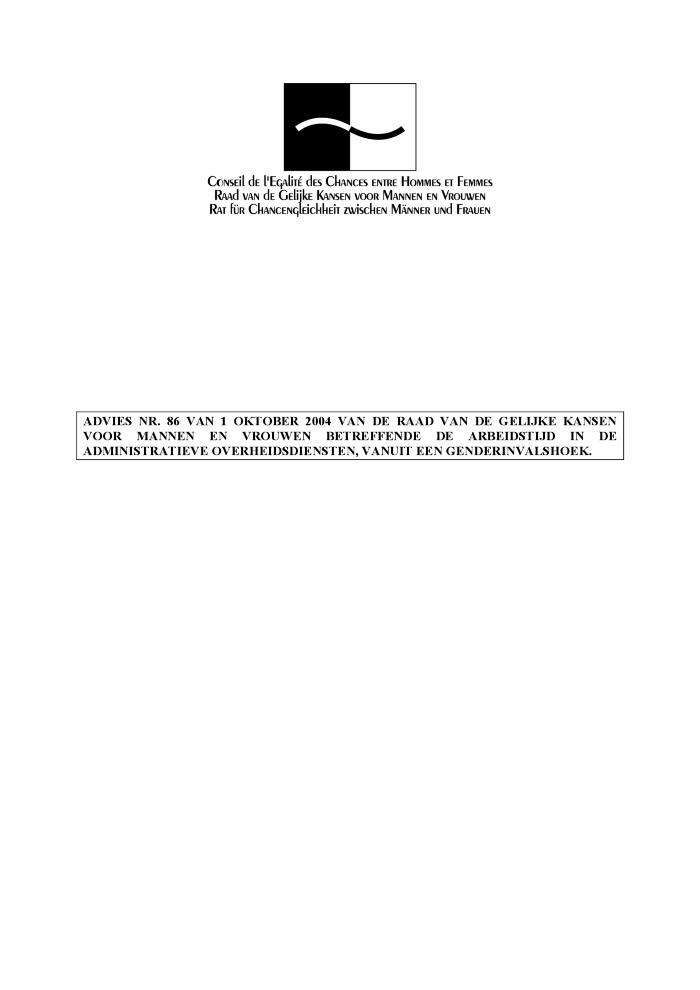 Avis n° 86 de 1 octobre 2004 du Conseil de l'Egalité des Chances entre Hommes et Femmes, relatif à la durée du travail dans les services publics administratifs, envisagée en terme de genre (c:amaz:11067)
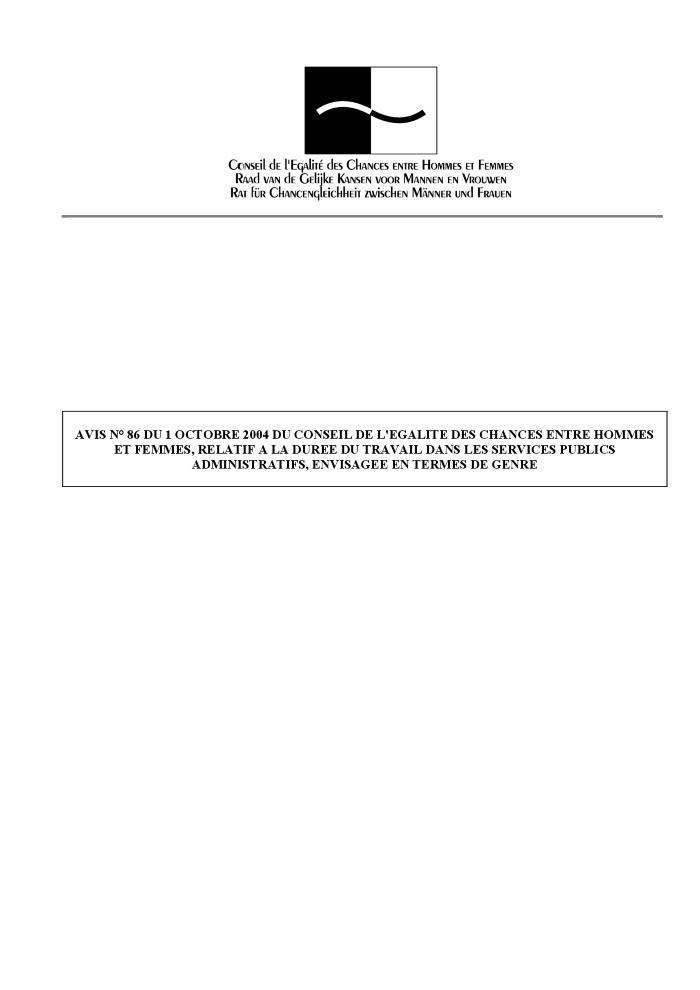 Promotion de l'égalité de genre : guide des conventions et recommandations de l'OIT concernant les femmes au travail (c:amaz:10985)
Promoting gender equality : guide on ILO conventions and recommendations of particular concern to women workers (c:amaz:10984)
Gelijkheid van mannen en vrouwen : basisdocumentatie, januari 2004 (c:amaz:10786)
Egalité entre hommes et femmes : documentation de base, janvier 2004 (c:amaz:10785)
ABC des droits des travailleuses et de l'égalité entre hommes et femmes (c:amaz:9944)
Gelijkheid van mannen en vrouwen : basisdocumentatie, januari 2003 (c:amaz:10734)
Egalité entre hommes et femmes : documentation de base, édition janvier 2003 (c:amaz:10733)
Advies nr. 76 van 17 oktober 2003 van de Raad van de Gelijke Kansen voor Mannen en Vrouwen over een evenwichtige vertegenwoordiging van mannen en vrouwen bij de sociale verkiezingen in 2004 (c:amaz:10526)
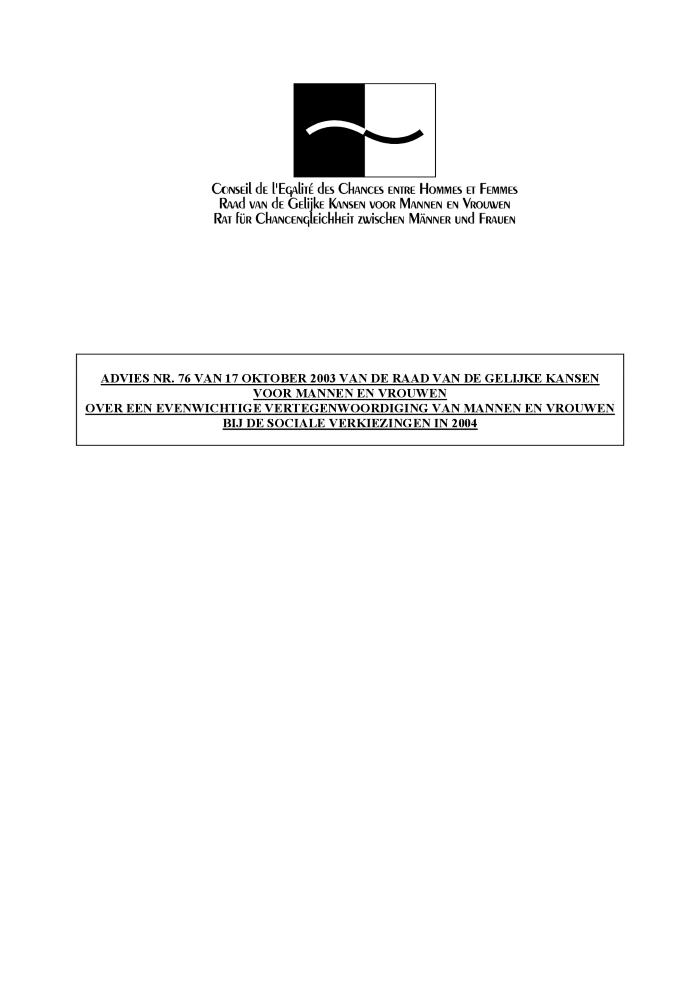 Avis n° 76 du Conseil de l'Egalité des Chances entre Hommes et Femmes du 17 octobre 2003 relatif à la représentation équilibrée des hommes et des femmes lors des élections sociales de 2004 (c:amaz:10525)
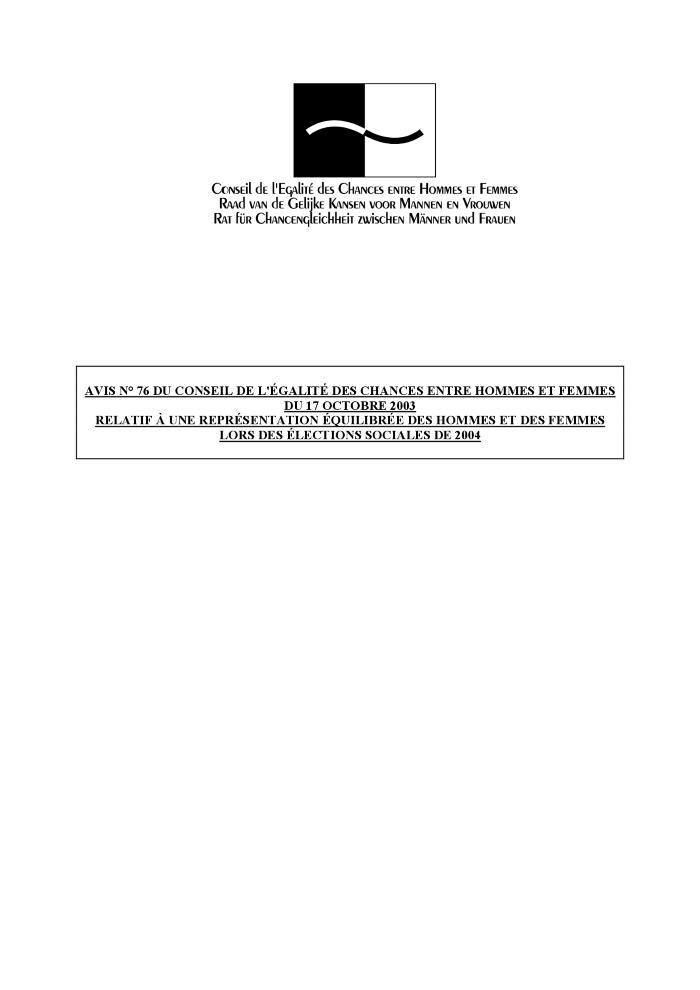 Advies nr. 74 van de Raad van de Gelijke Kansen voor Mannen en Vrouwen van 17 oktober 2003 betreffende de voorwaarden voor een professionalisering van de prostitutie (c:amaz:10522)
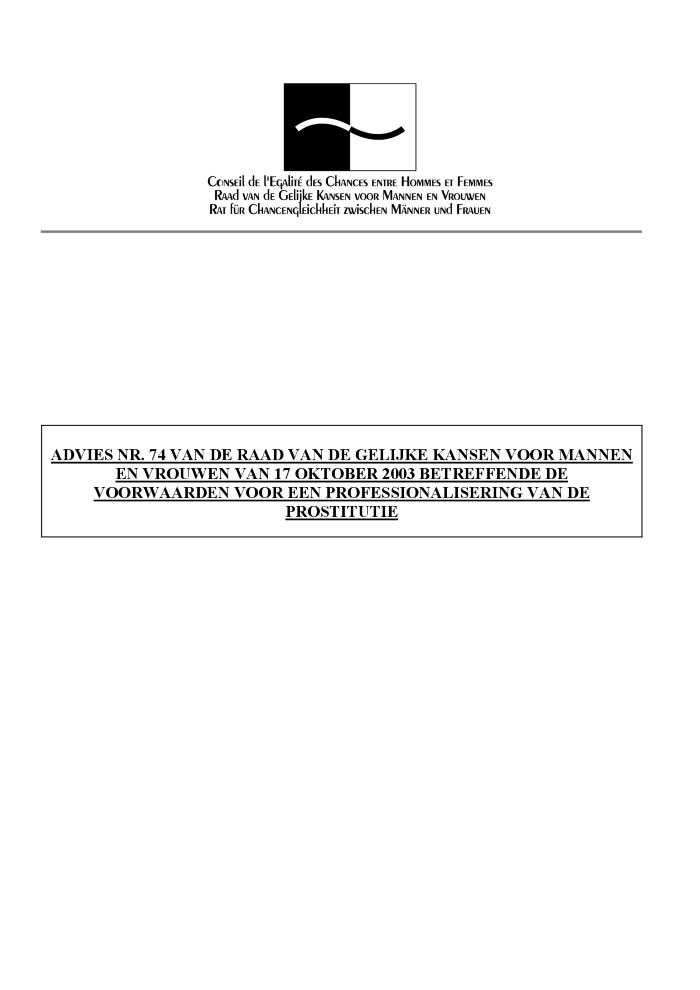 Avis n° 74 du Conseil de l'Egalité des Chances entre Hommes et Femmes du 17 octobre 2003 concernant les conditions pour une professionnalisation de la prostitution (c:amaz:10521)
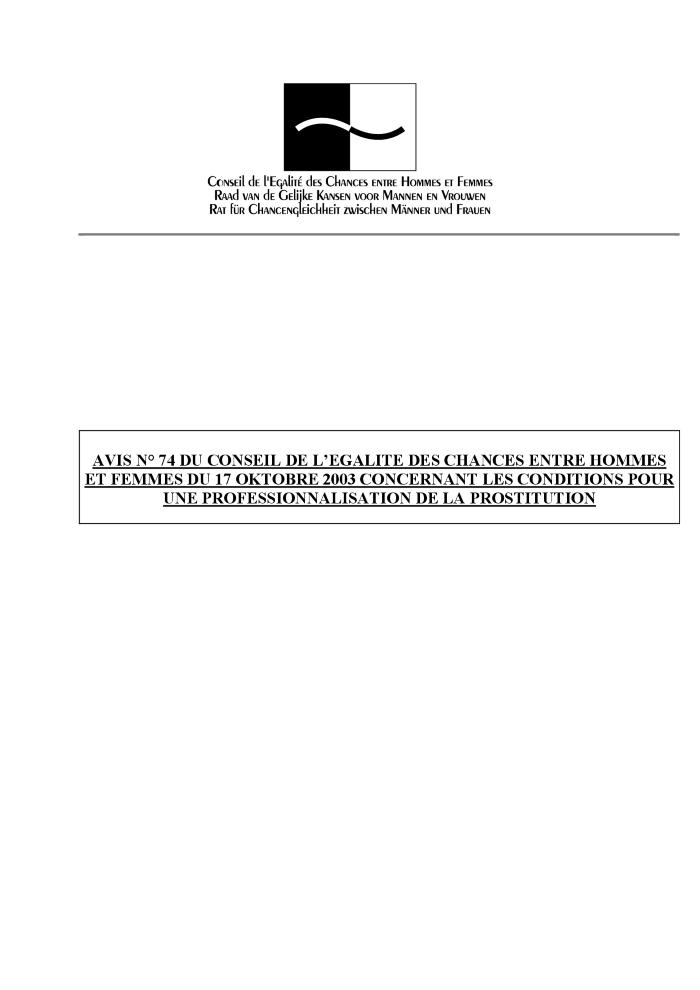 Arbeid en zwangerschap (c:amaz:5094)
Clés pour... le travail à temps partiel (c:amaz:4984)
Wegwijs in... arbeid en moederschap (c:amaz:10679)
Clés pour... le travail et la maternité (c:amaz:10678)
Wegwijs in ... de preventie en bescherming tegen geweld geweld, pesten en ongewenst seksueel gedrag op het werk (c:amaz:10323)
Clés pour ... prevenir et lutter contre la violence et le harcelement moral ou sexuel au travail (c:amaz:10322)
De bescherming tegen geweld, pesterijen en ongewenst seksueel gedrag op het werk : juridische toelichting bij de wet van 11 juni 2002 (c:amaz:10321)
La protection contre la violence, le harcèlement moral ou sexuel au travail : commentaire juridique de la loi du 11 juin 2002 (c:amaz:10320)
Advies nr. 54 van de Raad van de Gelijke Kansen voor Mannen en Vrouwen van 13 september 2002 betreffende de islamistische sluier (c:amaz:10285)
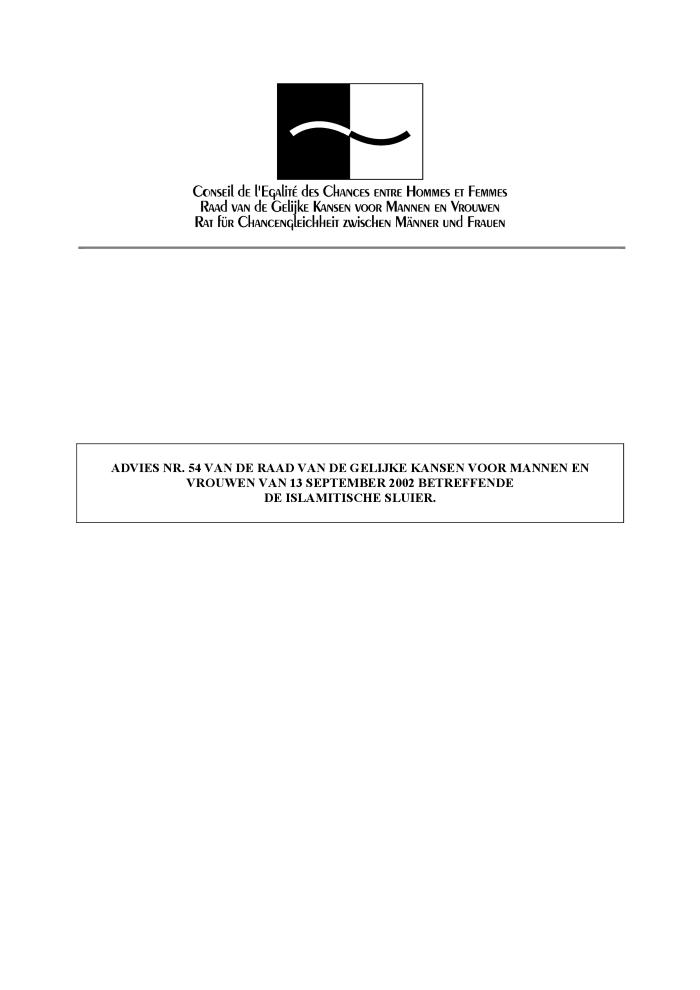 Avis n° 54 du Conseil de l'Egalité des Chances entre Hommes et Femmes du 13 septembre 2002 au sujet du voile islamique (c:amaz:10284)
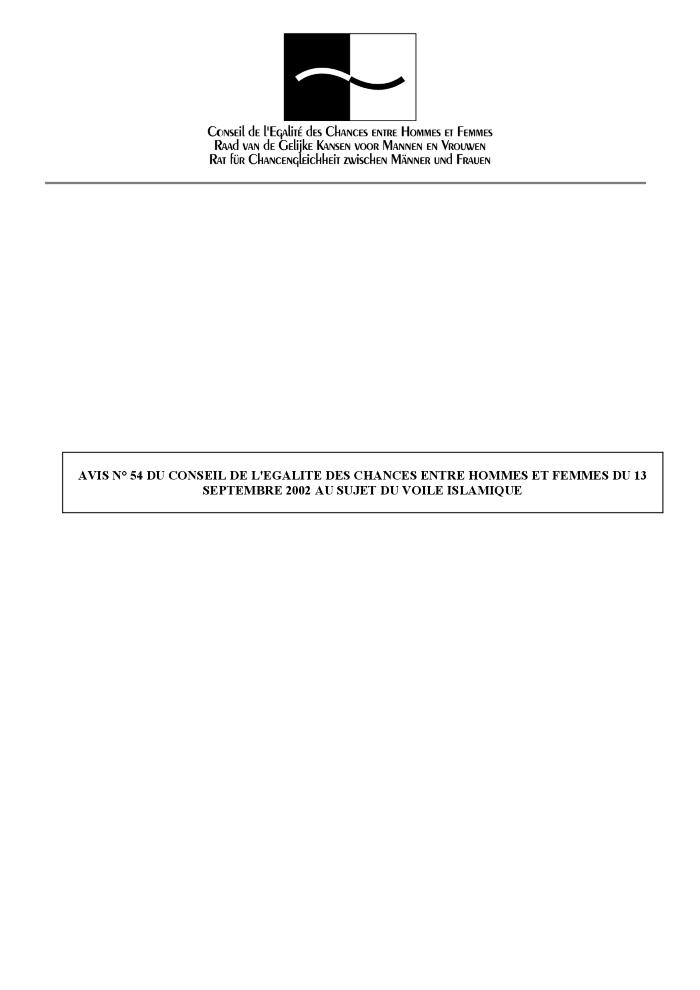 Evaluation et classification de fonctions : des outils pour l'égalité salariale [cd-rom] (c:amaz:5740)
Guia de buenas prácticas para conciliar la vida familiar y profesional (c:amaz:5629)
Women, gender and work : what is equality and how do we get there? (c:amaz:4566)
Good practise guise for reconciling family and working life (c:amaz:14771)
Advies nr. 47 van 14 september 2001 van het Bureau van de Raad van de Gelijke Kansen betreffende de problematiek van de opzeggingstermijnen bij ontslag van in overheidsdiensten op grond van een arbeidsovereenkomst tewerkgestelde werklieden; gezien vanuit een genderperspectief (c:amaz:10636)
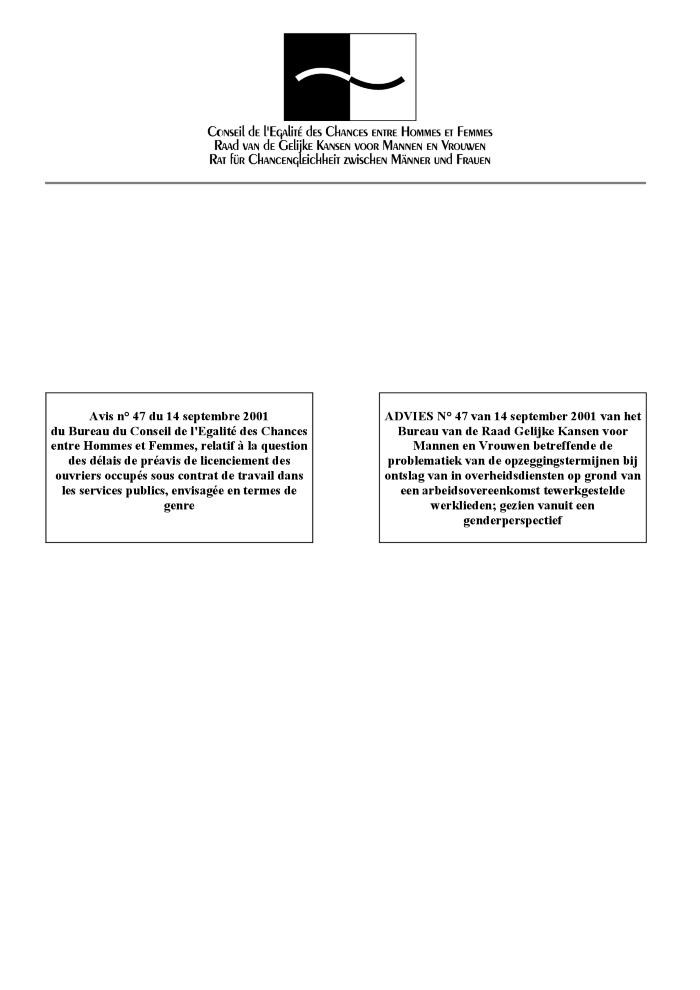 Avis n° 47 du 14 septembre 2001 du Bureau du Conseil de l'Egalité des Chances entre Hommes et Femmes, relatif à la question des délais de préavis de licenciement des ouvriers occupés sous contrat de travail dans les services publics, envisagée en termes de genre (c:amaz:10635)
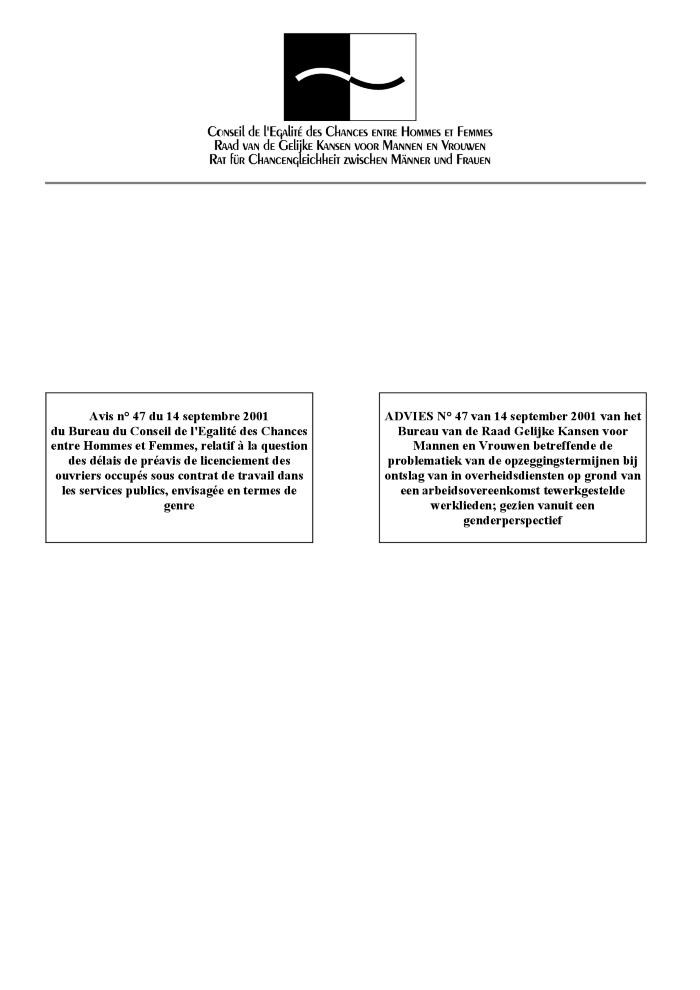 Advies nr. 44 van 22 mei 2001 van de vaste Commissie Arbeid van de Raad van de Gelijke Kansen voor Mannen en Vrouwen omtrent het voorontwerp van wet betreffende de bescherming van de werknemers tegen geweld, pesterijen en ongewenst seksueel gedrag op het werk bekrachtigd door het Bureau van de Raad op 8 juni 2001 en door de Raad op 26 juni 2001 (c:amaz:10170)
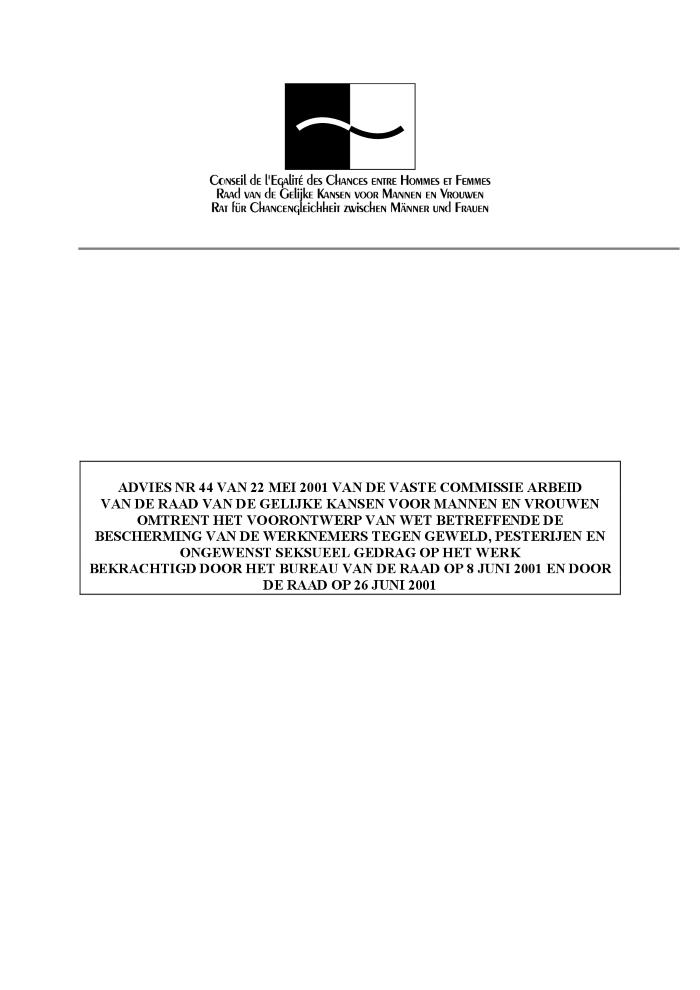 Avis n° 44 du 22 mai 2001 de la Commission permanente du Travail du Conseil de l'Egalité des Chances entre Hommes et Femmes relatif à l'avant-projet de loi concernant la protection des travailleurs contre la violence, le harcèlement moral et sexuel au travail enterine par le bureau du Conseil le 8 juin 2001 et par le Conseil le 26 juin 2001 (c:amaz:10169)
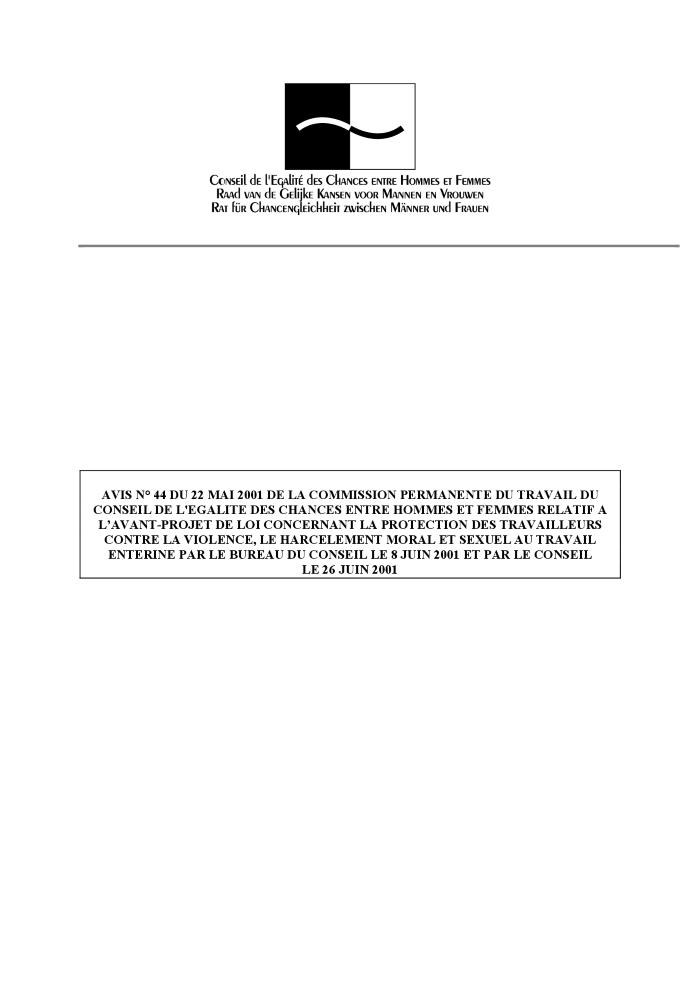 Advies van het Bureau van 14 juli 2000 van de Raad van de Gelijke Kansen voor Mannen en Vrouwen betreffende de moederschapsbescherming : nieuw onderzoek (c:amaz:9981)
Avis du Bureau du 14 juillet 2000 du Conseil de l'Egalité des Chances entre Hommes et Femmes relatif à la protection de la maternité : nouvel examen (c:amaz:9980)
ABC of women worker's rights and gender equality (c:amaz:9943)
MISSOC - La protection sociale dans les états membres de l'Union Européenne : situation au 1er janvier 1999 et évolution (c:amaz:9839)
MISSOC - Social protection in the Member States of the European Union : situation on 1 January 1999 and evolution (c:amaz:9838)
Catalogus van de publicaties, 2000 / Federaal Ministerie van Tewerkstelling en Arbeid (c:amaz:9781)
Catalogue des publications, 2000 / Ministère Fédéral de l'Emploi et du Travail (c:amaz:9780)
Communautaire bepalingen inzake sociale zekerheid : uw rechten als u zich verplaatst binnen de Europese Unie (c:amaz:9772)
Les dispositions communautaires en matière de sécurité sociale : vos droits lorsque vous vous déplacez à l'intérieur de l'Union Européenne (c:amaz:9770)
Gelijke behandeling in beweging (c:amaz:5106)
MISSOC - Social protection in the EU Member States and the European economic area : situation on 1 January 2000 (c:amaz:5032)
Recommandation [n°191] sur la protection de la maternité, 2000 (c:amaz:11426)
Maternity protection recommandation [No. 191], 2000 (c:amaz:11425)
Evaluatie en classificatie van functies : instrumenten voor gelijk loon (c:amaz:10103)
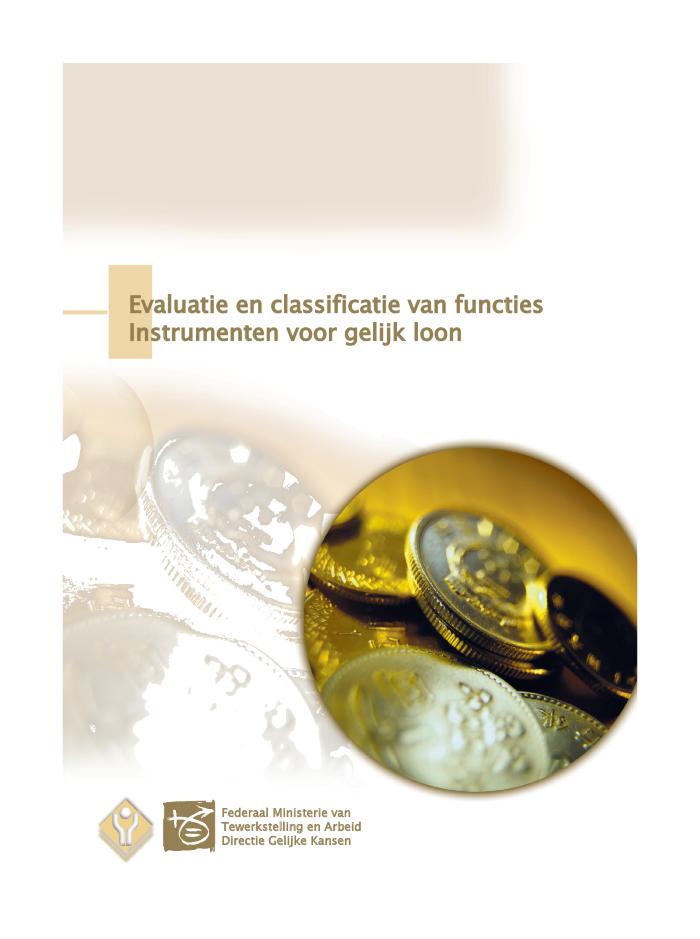 Dit opleidingspakket wil een praktische leidraad zijn voor iedereen die verantwoordelijk is voor of interesse heeft in functiewaardering en loonvorming. Het is de bedoeling klaarheid te verschaffen in de werking van functiewaarderings- en functieclassificatiesystemen, de valkuilen voor gelijke kansen aan te tonen en aan te geven hoe men in de praktijk best tewerk kan gaan bij het invoeren van een classificatie en zo gelijk loon te waarborgen voor werk van gelijke waarde. In de eerste plaats richt dit pakket zich naar de sociale partners die met deze problematiek worden geconfronteerd, maar de doelgroep is veel ruimer het om alle mensen die betrokken worden bij het uitvoeren van een functieclassificatiesysteem (werkgevers, werknemers, syndicale vertegenwoordigers, sociale bemiddelaars, HRM consultants, enz).
Evaluation et classification de fonctions : des outils pour l'égalité salariale (c:amaz:10102)
Actions positives dans le domaine de l'égalité entre les femmes et les hommes : rapport final d'activités du Groupe de Spécialistes sur les Actions Positives dans le domaine de l'égalité entre les femmes et les hommes (c:amaz:10019)
Positive action in the field of equality between women and men : final report of activities of the Group of Specialists on Positive Action in the field of equality between women and men (c:amaz:10018)
Strengthening and mainstreaming equal opportunities through collective bargaining (c:amaz:9502)
Advies nr. 28 van 10 december 1999 van de Raad van de Gelijke Kansen voor Mannen en Vrouwen inzake het sociaal statuut van de meewerkende echtgenoot (c:amaz:9324)
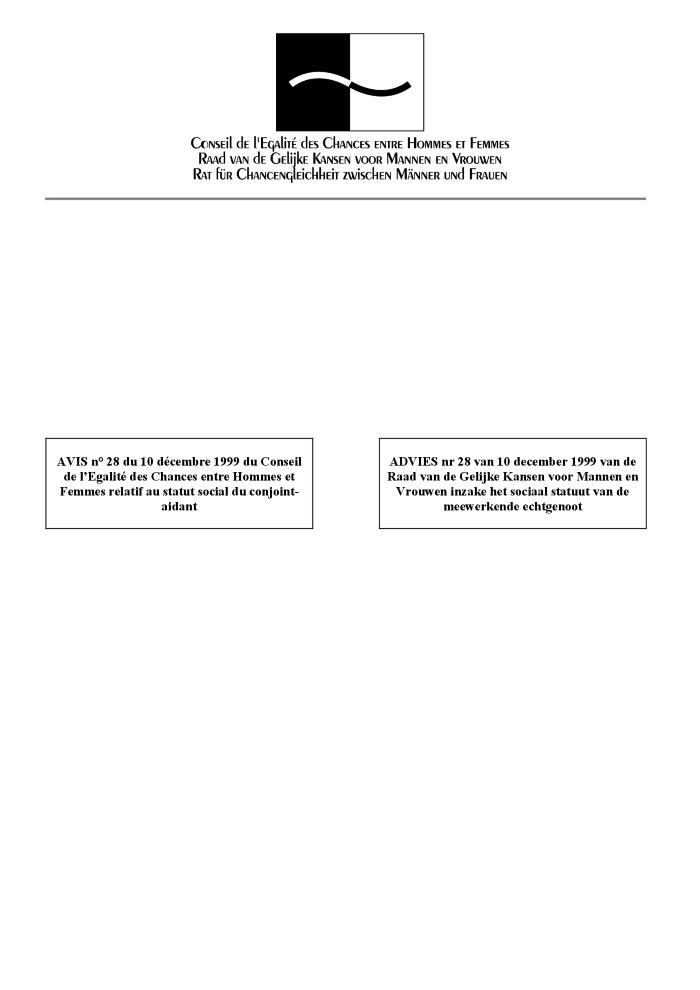 Avis n° 28 du 10 décembre 1999 du Conseil de l'Egalité des Chances entre Hommes et Femmes relatif au statut social du conjoint-aidant (c:amaz:9323)
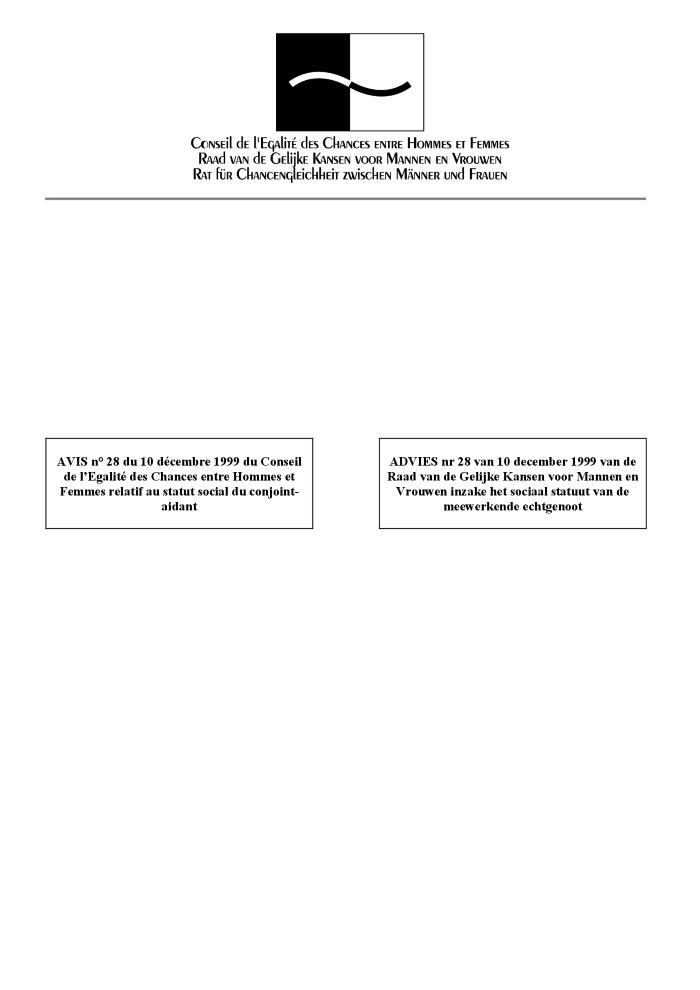 Handleiding gelijke behandeling van vrouwen en mannen in de Europese Unie : tweede uitgave (c:amaz:9239)
Recueil sur l'égalité de traitement entre les femmes et les hommes dans l'Union européenne : deuxième édition (c:amaz:9238)
Handbook on equal treatment for women and men in the European Union : second edition (c:amaz:9237)
Wetswijzer gelijke-kansen : overzicht van wetgeving inzake gelijke kansen voor mannen en vrouwen (c:amaz:9221)
Code de l'égalité : recueil de législation en matière d'égalité des chances entre hommes et femmes (c:amaz:9220)
Advies nr. 21 van 12 maart 1999 van de Raad van de Gelijke Kansen voor Mannen en Vrouwen omtrent ouderschapsverlof (c:amaz:9055)
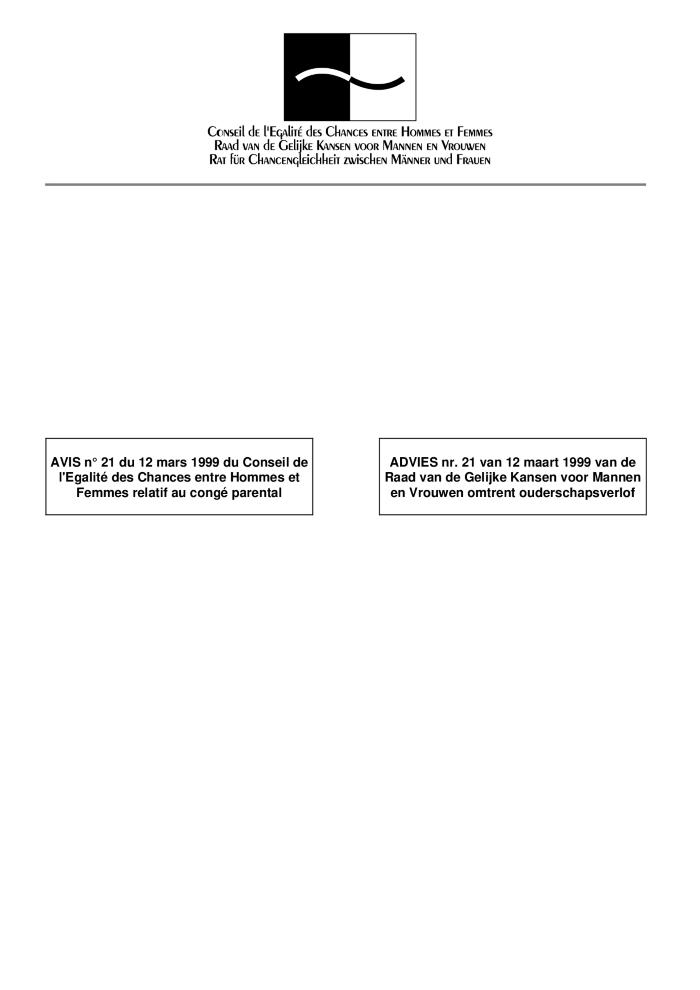 Avis n° 21 du 12 mars 1999 du Conseil de l'Egalité des Chances entre Hommes et Femmes relatif au congé parental (c:amaz:9054)
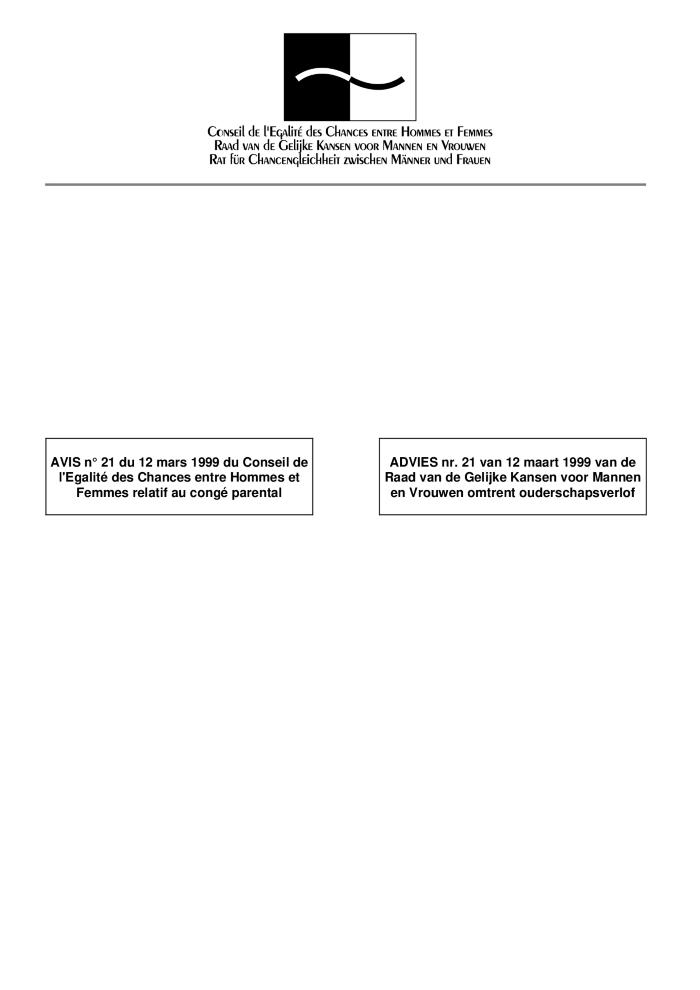 Equality between women and men in the European Social Charter : study compiled on the basis of the case law of the Committee of Independent Experts (c:amaz:8799)
Sexual harassment : addressing sexual harassment in the workplace : a management information booklet : an ILO survey of company practice (c:amaz:4564)
Clés pour... le travail à temps partiel (c:amaz:4002)
Gelijke behandeling en arbeidsverhoudingen (c:amaz:3730)
Deeltijdse arbeid : situatie en gevolgen op het gebied van arbeidsrecht en sociale zekerheid (c:amaz:8976)
Le travail à temps partiel : situation et implications en droit du travail et en matière de sécurité sociale (c:amaz:8975)
De nieuwe wet op de nachtarbeid : een handleiding voor de militant (c:amaz:8914)
La nouvelle loi sur le travail de nuit : un guide pour y voir plus clair (c:amaz:8913)
L'égalité entre les femmes et les hommes dans la Charte sociale européenne : étude établie sur la base de la jurisprudence du Comité d'experts indépendants (c:amaz:8801)
Les conjoints aidants des travailleurs indépendants : rapport des deux tables rondes organisées par la Commission Européenne à Bruxelles, le 7 février et les 23 et 24 juin 1997 (c:amaz:8587)
Assisting spouses of the self-employed : report of the two round tables organised by the European Commission in Brussels on 7 February and 23 and 24 June 1997 (c:amaz:8586)
Droits de la femme et le Traité d'Amsterdam sur l'Union Européenne (c:amaz:8559)
Women's rights and the Treaty of Amsterdam (c:amaz:8558)
Die Rechte der Frau und der Vertrag von Amsterdam (c:amaz:8556)
Charte sociale européenne révisée (c:amaz:5871)
Violence at work (c:amaz:3678)
Equal opportunities for women and men within a labour-related scope (c:amaz:3307)
Kiezen of delen ? Of...combineren! : een wegwijzer om arbeid en gezin beter te combineren (c:amaz:3278)
La protection de la maternité au travail : révision de la convention (n°103) (révisée) et de la recommandation (n°95) sur la protection de la maternité, 1952 : rapport V(1) (c:amaz:9195)
Maternity protection at work : revision of the maternity protection convention (revised), 1952 (No. 103), and recommandation, 152 (No. 95) : report V(1) (c:amaz:9194)
Travail à domicile : actes du colloque (30 septembre 1997 ; Bruxelles) (c:amaz:88)
Egalité des chances et négociations collectives dans l'Union Européenne. 2 : Analyse de la situation (c:amaz:8518)
Equal opportunities and collective bargaining in the European Union. 2 : Exploring the situation (c:amaz:8517)
Verslag over het gewijzigde voorstel voor een verordening (EURATOM, EGKS, EEG) van de Raad tot wijziging van het Statuut van de ambtenaren van de Europese Gemeenschappen alsmede van de Regeling welke van toepassing is op de andere personeelsleden van deze Gemeenschappen met betrekking tot de gelijke behandeling van mannen en vrouwen (COM(96)0077 - C4-0565/96 - 00/0904(CNS)) (c:amaz:8451)
Report on the amended proposal for a Council regulation (Euratom, ECSC, EC) amending the staff regulations of officials and conditions of employment of other servants of the European Communities in respect of equal treatment of men and women (COM(96)0077 - C4-0565/96 - 00/0904(CNS)) (c:amaz:8449)
Advies nr. 16 van de Raad Gelijke Kansen van 21 maart 1997 over vrouwen en huisarbeid (c:amaz:8420)
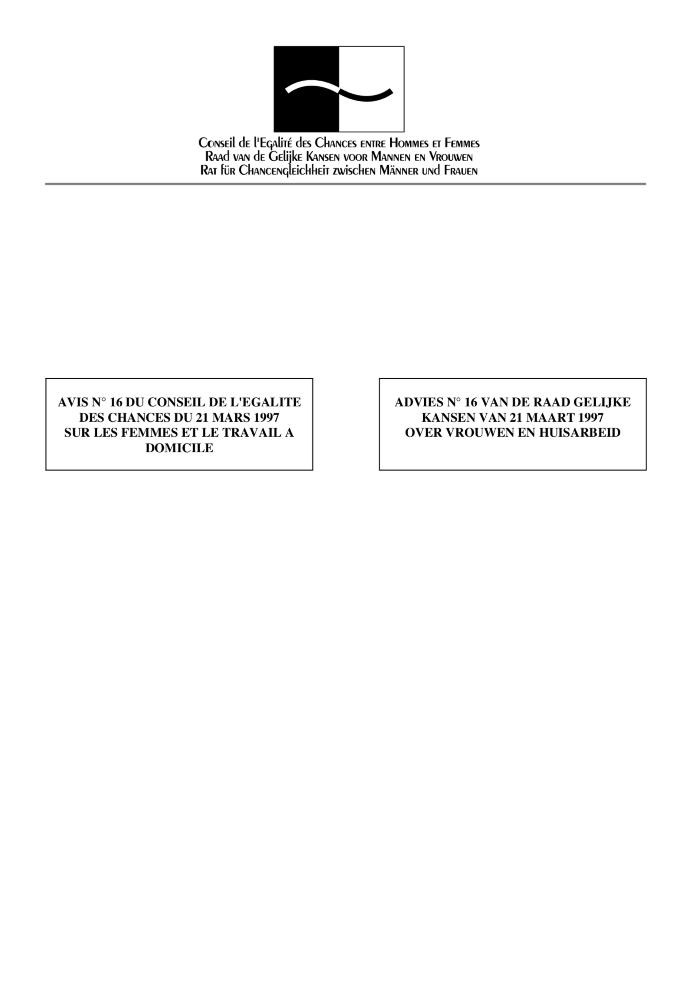 Avis n° 16 du Conseil de l'Egalité des Chances du 21 mars 1997 sur les femmes et le travail à domicile (c:amaz:8419)
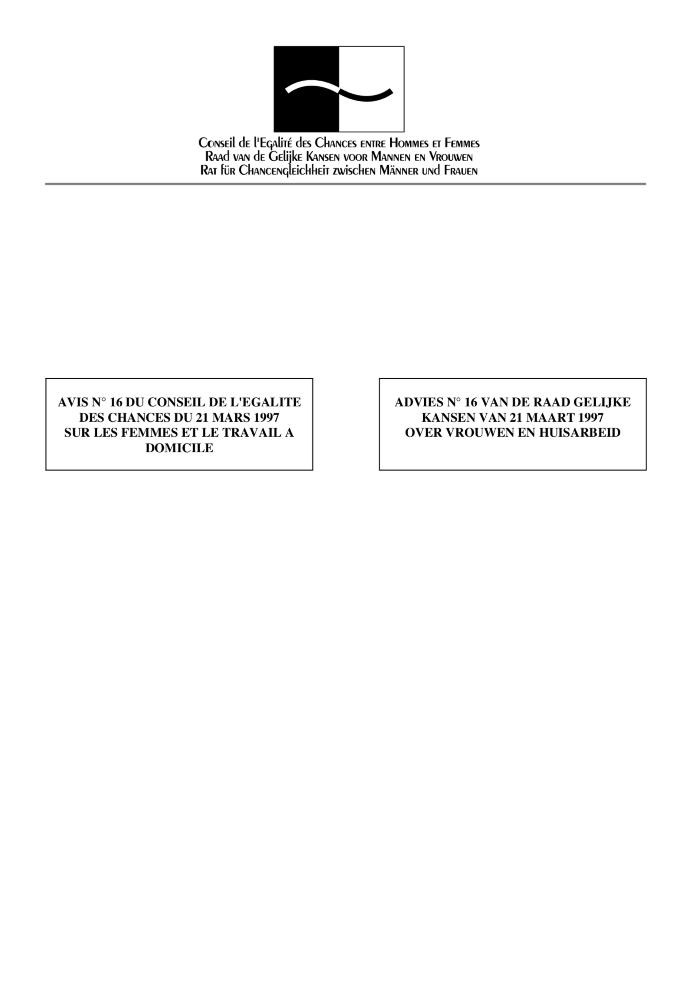 Naar een correcte verloning van uw functie : werkboek voor gelijke kansen en functiewaardering (c:amaz:8407)
Pour une rémunération correcte de votre fonction : un manuel pour l'égalité des chances et l'évaluation des fonctions (c:amaz:8406)
Monitoring implementation and application of community equality law 1996 : general report of the legal experts group on equal treatment of men and women (c:amaz:3308)
Gelijk loon voor gelijk werk : feiten en verklaringen voor de loonkloof (c:amaz:3058)
De betaalde huishoudelijke hulp : informatief dossier (c:amaz:3055)
Gelijke rechten en kansen voor vrouwen en mannen in de Europese Unie (c:amaz:9904)
Égalité des droits et des chances pour les femmes et les hommes dans l'Union Européenne (c:amaz:9902)
Surveiller la mise en oeuvre et l'application du droit communautaire en matière d'égalité 1994-1995 : rapport général du Réseau d'Experts concernant l'Application des Directives 'Egalité' (c:amaz:8616)
Monitoring implementation and application of community equality law 1994-1995 : general report of the Network of Experts on the Implementation of the Equality Directives (c:amaz:8615)
Wegwijs in... het overleg voor positieve-actieplannen (c:amaz:8608)
Clés pour... la négociation des plans d'actions positives (c:amaz:8607)
Sociale balans : instrument voor de evaluatie van de werkgelegenheidssituatie en van de terzake genomen maatregelen (c:amaz:8544)
Bilan social : instrument pour l'élaboration du plan pluriannuel pour l'emploi (c:amaz:8543)
OSGW ? : nee ! : in een ideale werkrelatie is geen plaats voor seksuele intimidatie : informatiegids inzake OSGW in de privésector (c:amaz:8377)
Harcèlement sexuel? Non! : il n'y a pas de place pour l'intimidation, si on veut travailler dans de bonnes conditions : guide d'information concernant le harcèlement sexuel au travail dans le secteur privé (c:amaz:8376)
Advies nr. 10 van 24 mei 1996 van de Raad van de Gelijke Kansen voor mannen en vrouwen betreffende de moederschapsbescherming : leemten en discriminaties die in de wetgeving blijven voortbestaan (c:amaz:8332)
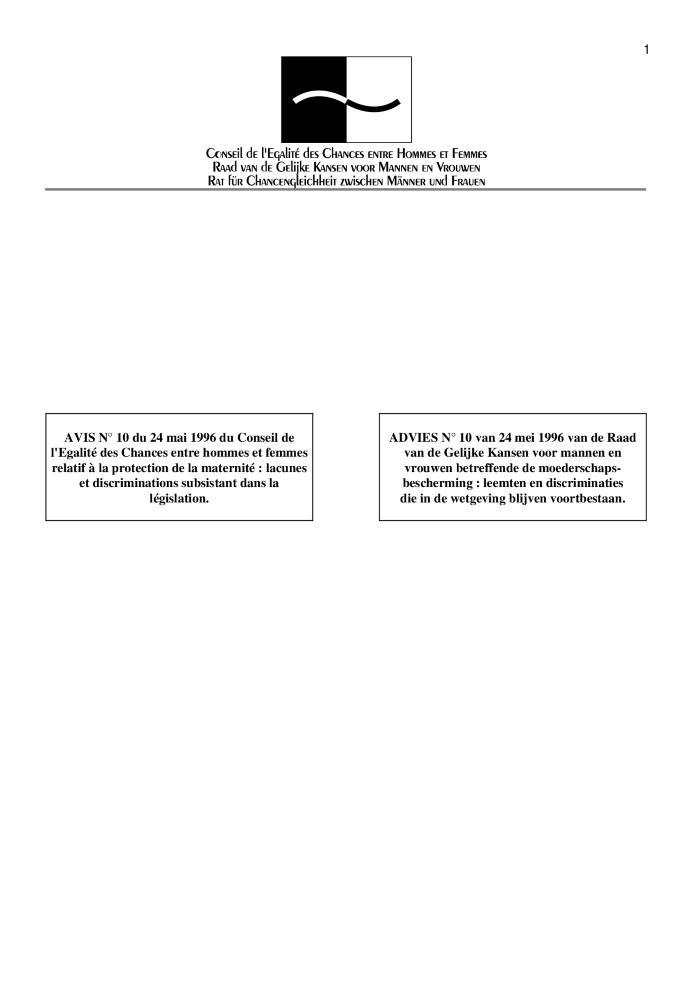 Avis n° 10 du 24 mai 1996 du Conseil de l'Egalité des Chances entre Hommes et Femmes relatif à la protection de la maternité : lacunes et discriminations subsistant dans la législation (c:amaz:8331)
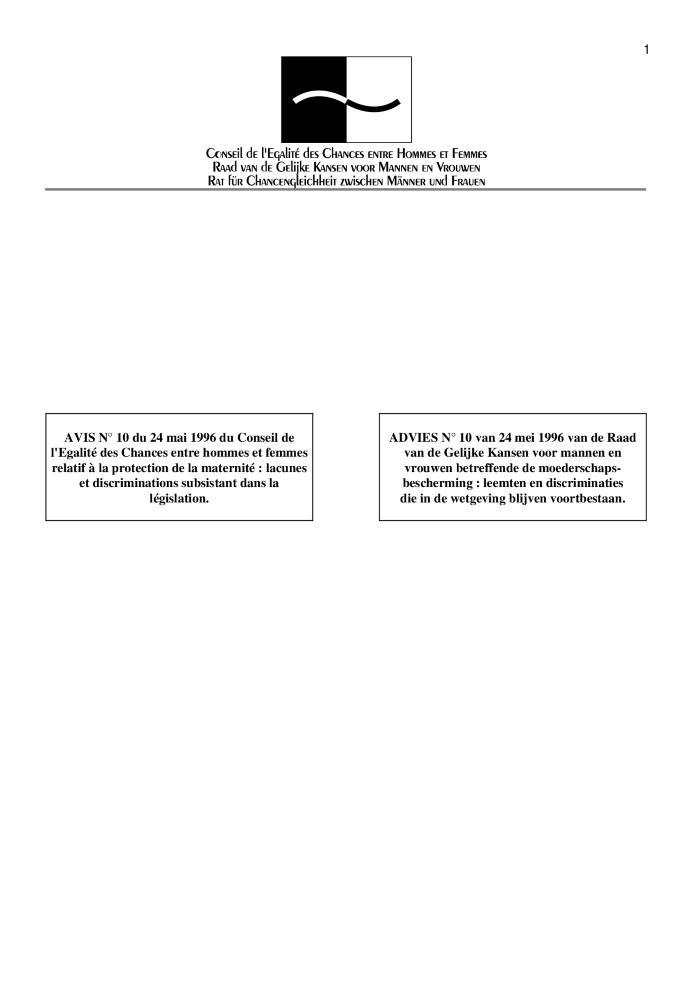 The participation of women in representative structures for craft and small and medium sized enterprises (c:amaz:3258)
Compressed working time (c:amaz:3159)
Statistics and news (c:amaz:3157)
Additional protocol to the European Social Charter providing for a system of collective complaints (c:amaz:2636)
Revised European Social Charter (c:amaz:2635)
Wegwijs in... het halftijds brugpensioen (c:amaz:2580)
Informatiebrochure voor vertrouwenspersonen : opvolging van het koninklijk besluit van 18 september '92 ter bescherming van de werknemers tegen ongewenst seksueel gedrag op het werk in de privé-sector (c:amaz:8314)
Praktische brochure voor personen die in hun bedrijf de functie van vertrouwenspersoon uitoefenen. Deze handleiding wil de vertrouwenspersoon op weg helpen in zijn zoektocht naar mogelijke aanpakstrategieën en oplossingen bij het begeleiden van ongewenste-intimiteiten problemen. Ook wordt aangegeven op welke instanties vertrouwenspersonen een beroep kunnen doen.
Brochure d'information destinée aux personnes de confiance : suivi de l'arrêté royal du 18 septembre 1992 organisant la protection des travailleurs contre le harcèlement sexuel sur les lieux de travail dans le secteur privé (c:amaz:8313)
Praktische brochure voor personen die in hun bedrijf de functie van vertrouwenspersoon uitoefenen. Deze handleiding wil de vertrouwenspersoon op weg helpen in zijn zoektocht naar mogelijke aanpakstrategieën en oplossingen bij het begeleiden van ongewenste-intimiteiten problemen. Ook wordt aangegeven op welke instanties vertrouwenspersonen een beroep kunnen doen.
Surveiller la mise en oeuvre et l'application du droit communautaire en matière d'égalité 1993-1994 : rapport général du Réseau d'experts concernant l'application des directives 'égalité' (c:amaz:8246)
Globaal overzicht van de belangrijkste ontwikkelingen in de EU-lidstaten inzake de gelijke behandeling-wetgeving in de periode van 1 april 1993 tot 1 april 1994 met uitzondering van Luxemburg en met extra aandacht voor de situatie in Portugal.
Monitoring implementation and application of community equality law 1993-1994 : general report of the Network of experts on the implementation of the equality directives (c:amaz:8245)
Globaal overzicht van de belangrijkste ontwikkelingen in de EU-lidstaten inzake de gelijke behandeling-wetgeving in de periode van 1 april 1993 tot 1 april 1994 met uitzondering van Luxemburg en met extra aandacht voor de situatie in Portugal.
Egalité de rémunération entre hommes et femmes dans les pays industriels (c:amaz:4563)
European labour courts : international and European labour standards in labour court decisions, and jurisprudence on sex discrimination (c:amaz:3700)
Seksuele intimidatie : doe er wat tegen! : wat kun je doen als je wordt lastiggevallen op je werk? (c:amaz:3168)
Werken ? Dit moet je weten : mini-gids werkgelegenheid (c:amaz:2144)
Deze handige gids geeft vrouwen alle antwoorden op hun vragen over tewerkstelling.
L'égalité de traitement après Maastricht : rapport spécial de 1993 du réseau d'experts sur la mise en oeuvre des directives en matière d'égalité (c:amaz:8667)
Equal treatment after Maastricht : special report of 1993 of the network of experts on the implementation of the equality directives (c:amaz:8666)
Bestrijding van seksuele intimidatie op het werk : een leidraad voor de uitvoering van de gedragscode van de Europese Commissie (c:amaz:8264)
Deze leidraad ter illustratie van de gedragscode inzake maatregelen tegen seksuele initimidatie op het werk is bedoeld als een praktisch en pragmatisch handboek. Het is een verzameling van beleidsuitspraken, programma's voor gelijke kansen, wetten en processen : praktijkvoorbeelden van de inspanningen die momenteel worden getroost om dit probleem de wereld uit te helpen.
Comment combattre le harcèlement sexuel : guide pour l'application du code pratique de la Commission Européenne (c:amaz:8263)
Deze leidraad ter illustratie van de gedragscode inzake maatregelen tegen seksuele initimidatie op het werk is bedoeld als een praktisch en pragmatisch handboek. Het is een verzameling van beleidsuitspraken, programma's voor gelijke kansen, wetten en processen : praktijkvoorbeelden van de inspanningen die momenteel worden getroost om dit probleem de wereld uit te helpen.
Surveiller la mise en oeuvre et l'application du droit communautaire en matière d'égalité : rapport général de 1993 du réseau d'experts concernant l'application des directives 'égalité' (c:amaz:8206)
Dit rapport beoogt een globaal overzicht te geven van de voornaamste ontwikkelingen op het gebied van wetgeving i.v.m. gelijke behandeling in de EU-lidstaten tijdens de periode 1 april 1992-1 april 1993. Het is gebaseerd op de nationale rapporten van 10 lidstaten (exclusief Portugal en Luxemburg). Het rapport focust op de volgende onderwerpen : de uitvoering van de wetgeving i.v.m. gelijke behandeling in het algemeen; de ontwikkelingen op het gebied van gelijke beloning, de gelijke behandeling en gelijke arbeidsvoorwaarden; de sociale zekerheid en de bescherming van de werknemers tegen seksueel geweld.
Monitoring implementation and application of Community equality law 1992-1993 : general report 1993 of the network of experts on the implementation of equality directives (c:amaz:8205)
Dit rapport beoogt een globaal overzicht te geven van de voornaamste ontwikkelingen op het gebied van wetgeving i.v.m. gelijke behandeling in de EU-lidstaten tijdens de periode 1 april 1992-1 april 1993. Het is gebaseerd op de nationale rapporten van 10 lidstaten (exclusief Portugal en Luxemburg). Het rapport focust op de volgende onderwerpen : de uitvoering van de wetgeving i.v.m. gelijke behandeling in het algemeen; de ontwikkelingen op het gebied van gelijke beloning, de gelijke behandeling en gelijke arbeidsvoorwaarden; de sociale zekerheid en de bescherming van de werknemers tegen seksueel geweld.
Combattre le harcèlement sexuel sur les lieux de travail : l'action menée dans les états membres de la Communauté Européenne (c:amaz:8165)
Deze bijdrage geeft een overzicht van de aanbevelingen en van de gedragscode inzake de bestrijding van ongewenste intimiteiten op de werkplaats. Verder overloopt men de toestand op wetgevend vlak in de verschillende lidstaten en gaat men per land na hoe de omzetting van de aanbevelingen en gedragscode naar de eigen wetgeving gebeurde.
Measures to combat sexual harassment at the workplace : action taken in the member states of the European Community (c:amaz:8164)
Deze bijdrage geeft een overzicht van de aanbevelingen en van de gedragscode inzake de bestrijding van ongewenste intimiteiten op de werkplaats. Verder overloopt men de toestand op wetgevend vlak in de verschillende lidstaten en gaat men per land na hoe de omzetting van de aanbevelingen en gedragscode naar de eigen wetgeving gebeurde.
L'égalité juridique entre femmes et hommes dans la Communauté Européenne : Belgique (c:amaz:3908)
Handbook on equal treatment between men and women in the European Community (c:amaz:3340)
De arbeidsmarkt in België : lonen en arbeidsduur (c:amaz:1284)
Deze brochure geeft een kort overzicht van de institutionele en statistische gegevens, noodzakelijk om het verschijnsel 'loon' in België te begrijpen. Een inleidend hoofdstuk is gewijd aan de loonvorming in de privé-sector. Het 2de hoofdstuk behandelt het gewaarborgd gemiddeld minimum maandinkomen. De wet tot vrijwaring van 's lands concurrentievermogen maakt het voorwerp uit van het 3de hoofdstuk. Hoofdstuk 4 benadert de problematiek van de loonkost en de nettoverdiensten. Het laatste hoofdstuk bespreekt de arbeidsduur en rondt het geheel over de loonproblematiek af.
De vrouwen in Polen (1991-1992) (c:amaz:8157)
Dit themanummer is gewijd aan de situatie van de vrouw in Polen.  Verschillende thema's worden aangehaald nl. : vrouwen en werk, vrouwen en gezin, vrouwen en het openbaar leven en vrouwen en de wet.
Les femmes en Pologne (1991-1992) (c:amaz:8156)
Dit themanummer is gewijd aan de situatie van de vrouw in Polen.  Verschillende thema's worden aangehaald nl. : vrouwen en werk, vrouwen en gezin, vrouwen en het openbaar leven en vrouwen en de wet.
Standpunten inzake nachtarbeid door vrouwen (c:amaz:567)
Deze brochure geeft een overzicht van de huidige wetgeving (actuele situatie, knelpunten, Europese dimensie) inzake nachtarbeid.  Verder treft men de standpunten aan van de Nationale vrouwenraad en de vakbewegingen van de metaal-, voeding- en horecasector. Socialistische Vrouwen (SV) en Socialistische Vooruitziende Vrouwen (SVV) hielden op 18 februari 1993 hierover een gezamelijk discussieforum.
Wegwijs in... de deeltijdse arbeid (c:amaz:546)
De deeltijdarbeid is ontstaan als een maatregel tegen de crisis sinds 1981.  Deze brochure geeft een duidelijk overzicht over de huidige reglementering inzake de deeltijdarbeid en de gevolgen ervan op het gebied van de sociale zekerheid.
Wegwijs in... de arbeidsovereenkomst (c:amaz:543)
Deze brochure geeft een overzicht over de basisregels van de arbeidsovereenkomst en een aantal richtlijnen die kunnen afgeleid worden uit de rechtspraak en de rechtsleer.  Deze brochure behandelt niet al de problemen die zich kunnen voordoen op dit gebied, maar is eerder een gebruikersgids voor werkgevers en werknemers.
Assessing equal work and work of equal value : discussion paper (c:amaz:5139)
Informatiebrochure voor kabaretartiesten (c:amaz:4009)
MISSOC - Social protection in the Member States of the European Union : situation on 1 July 1993 and evolution (c:amaz:3857)
Sex equality litigation in the member states of the European Community : a comparative study (c:amaz:3341)
Le travail à domicile dans la CE (c:amaz:1102)
Dit rapport werd opgesteld door een ad hoc werkgroep van de Europese Commissie over arbeid op de thuisplaats, de thuisarbeid, in de Europese Gemeenschap. Verschillende aspecten over deze vorm van arbeid worden aangehaald en besproken : definitie van thuisarbeid, ontstaan, arbeidsomstandigheden, reglementeringen, tele-arbeid, vrouwen en thuisarbeid en vakbonden van thuisarbeiders(sters).
Verslag van de Commissie over de tenuitvoerlegging van richtlijn 92/85/EEG van de Raad van 19 oktober 1992 inzake de tenuitvoerlegging van maatregelen ter bevordering van de verbetering van de veiligheid en de gezondheid op het werk van werkneemsters tijdens de zwangerschap, na de bevalling en tijdens de lactatie (c:amaz:9236)
Ongewenst sexueel gedrag op de arbeidsplaats : juridische actiemiddelen in het arbeidsrecht (c:amaz:8020)
In deze studie worden de hulpmiddelen ter verdediging tegen seksueel geweld op de arbeidsplaats onderzocht die door de diverse wetteksten inzake arbeidsrecht kunnen worden geboden, telkens met toelichtende verwijzingen naar de rechtspraak. Deze studie is een aanpassing van de in 1988 uitgevoerde studie van dezelfde auteur.
Harcèlement sexuel sur les lieux de travail : les moyens d'action juridiques en droit du travail (c:amaz:8019)
In deze studie worden de hulpmiddelen ter verdediging tegen seksueel geweld op de arbeidsplaats onderzocht die door de diverse wetteksten inzake arbeidsrecht kunnen worden geboden, telkens met toelichtende verwijzingen naar de rechtspraak. Deze studie is een aanpassing van de in 1988 uitgevoerde studie van dezelfde auteur.
Equal pay and job evaluation : the Ontario experience (c:amaz:5135)
Extérieur nuit : travail en équipe (de nuit) : émergence, réglementation, aspects sociaux, familiaux, psychologiques et de santé : actes (c:amaz:1150)
Verslagboek van de studiedag 'Werken in nachtploegen : ontstaangeschiedenis, reglementering, sociaal-psychologische, familiale en gezondheidseffecten', die doorging op 21 september 1992. De lezingen die op die dag werden gehouden, worden telkens in het Frans en in het Nederlands opgenomen. Jean Puissant toont aan hoe nachtarbeid vanuit een historisch standpunt kan worden benaderd. Jo Walgraeve schetst de Belgische wettelijke context en de houding van de sociale partners t.o.v. nachtarbeid. Pascal Paoli geeft een overzicht van de internationale arbeidsnormen en de rol van de internationale arbeidsorganisatie. Jean-Jacques Paris en Pascal Paoli concentreren zich op nachtarbeid én ploegenarbeid. Elna van der Weerd bespreekt de gevolgen van nachtarbeid op de gezondheid en pleit voor een betere begeleiding van de nachtwerk(st)ers.
Vrouwen van Hongarije (c:amaz:9580)
Femmes de Hongrie (c:amaz:9579)
Arbeid en zwangerschap (c:amaz:838)
Deze uitgave van het Algemeen Kristelijk Vakverbond (ACV) geeft nuttige informatie omtrent de arbeidswetgeving voor zwangere vrouwen zowel voor de werkneemsters uit de privé-, openbare als onderwijssector.
Repenser le travail : quand les femmes accèdent à l'égalité (c:amaz:6931)
Salaire égal pour un travail de valeur comparable : l'expérience des pays industrialisés (c:amaz:4993)
Loopbaanonderbreking in de privé-sector (c:amaz:1008)
Deze brochure geeft informatie over de loopbaanonderbreking in de privé-sector. Er wordt telkens een onderscheid gemaakt tussen volledige onderbreking (voltijdse BLO) en verminderde prestaties (deeltijdse BLO). Ook de onderbreking van de werkloosheidssituatie komt aan bod.
Kinderopvang en -verzorging in de Europese Gemeenschap : 1985-1990 (c:amaz:9582)
Garde d'enfants dans la Communauté Européenne : 1985-1990 (c:amaz:9581)
Les actions positives et les contraintes constitutionnelles et législatives qui pèsent sur leur mise en oeuvre dans les Etats membres du Conseil de l'Europe (c:amaz:8767)
Positive action and the constitutional and legislative hindrances to its implementation in the member states of the Council of Europe (c:amaz:8766)
Advies nr. 49 van 16 januari 1989 van de Commissie Vrouwenarbeid betreffende het ongewenst sexueel gedrag op de arbeidsplaats (c:amaz:8387)
Avis n° 49 du 16 janvier 1989 de la Commission du Travail des Femmes, relatif harcèlement sexuel sur les lieux de travail (c:amaz:8386)
Advies nr. 53 van 4 oktober 1989 van het Bureau van de Commissie Vrouwenarbeid, betreffende de invoering van een 'moederschapsverzekering' (c:amaz:8383)
Avis n° 53 du 4 octobre 1989 du Bureau de la Commission du Travail des Femmes, relatif à l'instauration d'une 'assurance-maternité' (c:amaz:8382)
Sociaal-economisch profiel van de gezinnen met kinderen (c:amaz:8135)
De participatie van vrouwen op de arbeidsmarkt is zodanig toegenomen dat er zich bepaalde tendensen in de demografie en ook in de gezinstoestand voordoen. Deze studie geeft in een eerste fase een beeld van groepen waarbij de combinatie arbeid en gezin problemen geeft. In een tweede fase onderzoekt men de maatregelen die bestaan ter bevordering van de combinatie gezin en arbeid. Tot slot formuleert de werkgroep voorstellen omtrent nieuwe maatregelen die kunnen genomen worden om de combinatie gezin en arbeid beter te doen verlopen.
Profil socio-économique des familles avec enfants (c:amaz:8134)
De participatie van vrouwen op de arbeidsmarkt is zodanig toegenomen dat er zich bepaalde tendensen in de demografie en ook in de gezinstoestand voordoen. Deze studie geeft in een eerste fase een beeld van groepen waarbij de combinatie arbeid en gezin problemen geeft. In een tweede fase onderzoekt men de maatregelen die bestaan ter bevordering van de combinatie gezin en arbeid. Tot slot formuleert de werkgroep voorstellen omtrent nieuwe maatregelen die kunnen genomen worden om de combinatie gezin en arbeid beter te doen verlopen.
Flexibiliteit : de weg naar een nieuwe maatschappelijke en sociale orde in bedenkelijke leefomstandigheden... (c:amaz:2821)
Ongewenst sexueel gedrag op de werkplaats : juridische actiemiddelen (arbeidsrecht) (c:amaz:8022)
Deze studie onderzoekt de in 1988 bestaande juridische mogelijkheden en hiaten betreffende seksueel geweld op de arbeidsplaats.
Harcèlement sexuel sur les lieux de travail : les moyens d'action juridiques (droit du travail) (c:amaz:8021)
Deze studie onderzoekt de in 1988 bestaande juridische mogelijkheden en hiaten betreffende seksueel geweld op de arbeidsplaats.
La dignité de la femme dans le monde du travail : rapport sur le problème du harcèlement sexuel dans les états membres des Communautés Européennes (c:amaz:8520)
The dignity of women at work : a report on the problem of sexual harrassment in the member states of the European Communities (c:amaz:8519)
Wetsvoorstel betreffende de psychologische intimidatie door het opzettelijk verzieken van de arbeidsomstandigheden (c:amaz:9815)
Proposition de loi relative au harcèlement moral par la dégradation délibérée des conditions de travail (c:amaz:9814)
Wetsvoorstel tot instelling van het ouderschap (c:amaz:9813)
Proposition de loi instituant la congé parental (c:amaz:9812)
Wetsvoorstel tot wijziging van de wetgeving inzake loopbaanonderbreking, ten einde het recht op zorgverlof in te voeren (c:amaz:9753)
Proposition de loi modifiant la législation relative à l'interruption de carrière, afin d'instaurer le droit au congé d'assistance (c:amaz:9752)
17 oktober 1994 : Koninklijk besluit betreffende de omzetting van het moederschapsverlof in vaderschapsverlof bij overlijden of hospitalisatie van de moeder (c:amaz:9732)
17 octobre 1994 : Arrêté royal relatif à la conversion du congé de maternité en congé de paternité en cas de décès ou d'hospitalisation de la mère (c:amaz:9731)
Zwangerschap : moeilijke bevalling (c:amaz:971)
Kort verslag over de nieuwe richtlijn met betrekking tot de zwangerschapsregeling in de EG-lidstaten. De Raad van Ministers aanvaardde een aantal voorstellen : het minimumloon wordt gekoppeld aan de ziekte-uitkering, de omkering van bewijslast wordt aanvaard, het zwangerschapsverlof wordt op 14 weken gebracht en de regelingen gelden ook voor zogende vrouwen en boerinnen.
12 maart 2000 : Koninklijk besluit waarbij algemeen verbindend wordt verklaard de collectieve arbeidsovereenkomst nr. 35bis van 9 februari 2000, gesloten in de Nationale Arbeidsraad, tot wijziging van de collectieve arbeidsovereenkomst nr. 35 van 27 februari 1981 betreffende sommige bepalingen van het arbeidsrecht ten aanzien van de deeltijdse arbeid (c:amaz:9617)
12 mars 2000 : Arrêté royal rendant obligatoire la convention collective de travail n° 35bis du 9 février 2000, conclue au sein du Conseil national du Travail, modifiant la convention collective de travail n° 35 du 27 février 1981 concernant certaines dispositions du droit du travail en matière de travail à temps partiel (c:amaz:9616)
7 februari 2000 : Koninklijk besluit waarbij algemeen verbindend wordt verklaard de collectieve arbeidsovereenkomst nr. 74 van 17 november 1999, gesloten in de Nationale Arbeidsraad, betreffende het behoud van het normaal loon van de wettelijk samenwonende werknemers voor de afwezigheidsdagen ter gelegenheid van bepaalde familiegebeurtenissen (c:amaz:9601)
7 février 2000 : Arrêté royal rendant obligatoire la convention collective de travail n° 74 du 17 novembre 1999, conclue au sein du Conseil national du Travail, concernant le maintien de la rémunération normale des travailleurs cohabitants légaux pour les jours d'absence à l'occasion de certains événements familiaux (c:amaz:9600)
Wetsvoorstel tot wijziging van de herstelwet van 22 januari 1985 houdende sociale bepalingen, met het oog op de invoering van een algemeen recht op vierdaagse werkweek in het kader van de loopbaanonderbreking (c:amaz:9555)
Proposition de loi modifiant la loi redressement du 22 janvier 1985 contenant des dispositions sociales en vue de l'instauration du droit généralisé à la semaine de quatre jours dans le cadre de l'interruption de carrière d'un cinquième (c:amaz:9554)
Verslag mededeling van de Commissie aan het europees Parlement en de Raad - gevolgen van de inwerkingtreding van het Verdrag van Amsterdam voor de op 1 mei 1999 lopende wetgevingsprocedures op het gebied van de rechten van de vrouw en gelijke kansen (SEC(1999)0581 - C4-0219/1999) (c:amaz:9433)
Rapport communication de la Commission au Parlement Européen et au Conseil - conséquences de l'entrée en vigueur du Traité d'Amsterdam sur les procédures législatives en cours au 1er mai 1999 dans le domaine des droits de la femme et de l'égalité des chances (SEC(1999)581 - C4-0219/1999) (c:amaz:9432)
Report on the Commission communication to the European Parliament and the Council on the effects of the entry into force of the Amsterdam Treaty on legislative procedures in progress as at 1 May 1999 in the sphere of women's rights and equal opportunities (SEC(99)0581 - C4-0219/99) (c:amaz:9431)
Voorstel voor een richtlijn van de Raad tot instelling van een algemeen kader voor gelijke behandeling in werkgelegenheid en beroep (door de Commissie ingediend) (c:amaz:9415)
Proposition de directive du Conseil portant création d'un cadre général en faveur de l'égalité de traitement en matière d'emploi et de travail (présentée par la Commission) (c:amaz:9414)
Wetsvoorstel tot regeling van de vestiging van eroshuizen (c:amaz:9370)
Proposition de loi réglementant l'implantation d'établissement pratiquant le commerce du sexe (c:amaz:9369)
Wetsvoorstel tot wijziging van artikel 20 van de wet van 7 mei 1999 op de gelijke behandeling van mannen en vrouwen ten aanzien van de arbeidsvoorwaarden, de toegang tot het arbeidsproces en de promotiekansen, de toegang tot een zelfstandig beroep en de aanvullende regelingen voor sociale zekerheid (c:amaz:9356)
Dit voorstel beoogt een aanvulling van de wet van 7 mei 1999 op de gelijke behandeling van mannen en vrouwen inzake een vorderingsrecht toe te kennen aan organisaties die de gelijke behandeling van mannen en vrouwen nastreven.
Proposition de loi modifiant l'article 20 de la loi du 7 mai 1999 sur l'égalité de traitement entre les hommes et les femmes en ce qui concerne les conditions de travail, l'accès à une profession indépendante et les régimes complémentaires de sécurité sociale (c:amaz:9355)
Dit voorstel beoogt een aanvulling van de wet van 7 mei 1999 op de gelijke behandeling van mannen en vrouwen inzake een vorderingsrecht toe te kennen aan organisaties die de gelijke behandeling van mannen en vrouwen nastreven.
Wetsvoorstel tot wijziging van de arbeidswet van 16 maart 1971 met het oog op de invoering van het vaderschapsverlof (c:amaz:9308)
Proposition de loi modifiant la loi du 16 mars 1971 sur le travail en vue d'y insérer le congé de paternité (c:amaz:9307)
Wetsvoorstel betreffende het behoud van het normaal loon van samenwonende werknemers voor afwezigheidsdagen ter gelegenheid van familiegebeurtenissen of voor de vervulling van staatsburgerlijke verplichtingen of van burgerlijke opdrachten (c:amaz:9300)
Proposition de loi relative au maintien de la rémunération normale des travailleurs cohabitants pour les jours d'absence à l'occasion d'événements familiaux ou en vue de l'accomplissement d'obligations civiques ou de missions civiles (c:amaz:9299)
Wetsvoorstel tot wijziging van het koninklijk besluit van 25 november 1991 houdende de werkloosheidsreglementering tot verbetering van het statuut van de deeltijdse werknemer (c:amaz:9298)
Proposition de loi modifiant l'arrêté royal du 25 novembre 1991 portant réglementation du chômage en vue d'améliorer le statut des travailleurs à temps partiel (c:amaz:9297)
Rapport de la Commission sur la transposition de la directive 92/85/CEE du conseil du 19 octobre 1992 concernant la mise en oeuvre de mesures visant à promouvoir l'amélioration de la sécurité et de la santé des travailleuses enceintes, accouchées ou allaitantes au travail (c:amaz:9235)
Steeds meer langdurig werklozen geschorst : recht op arbeid : hoezo ? (c:amaz:923)
In dit artikel toetst men de nieuwe Belgische grondwet inzake' het recht op arbeid in een algemeen werkgelegenheidsbeleid' aan de huidige arbeidssituatie. Werkloosheid is alom troef en meer en meer werklozen dreigen geschorst te worden.
7 augustus 1995 : Omzendbrief betreffende het koninklijk besluit van 9 maart 1995 ter bescherming van de personeelsleden tegen ongewenst sexueel gedrag op het werk (c:amaz:9201)
7 août 1995 : Circulaire relative à l'arrêté royal du 9 mars 1995 organisant la protection des membres du personnel contre le harcèlement sexuel sur les lieux de travail (c:amaz:9200)
4 juni 1999 : Koninklijk besluit tot wijziging van het koninklijk besluit van 29 oktober 1997 tot invoering van een recht op ouderschapsverlof in het kader van de onderbreking van de beroepsloopbaan en van het koninklijk besluit van 10 augustus 1998 tot invoering van een recht op loopbaanonderbreking voor bijstand of verzorging van een zwaar ziek gezins- of familielid (c:amaz:9189)
4 juin 1999 : Arrêté royal modifiant l'arrêté royal du 29 octobre 1997 relatif à l'introduction d'un droit au congé parental dans le cadre de l'interruption de la carrière professionnelle et l'arrêté royal du 10 août 1998 instaurant un droit à l'interruption de carrière pour l'assistance ou l'octroi de soins à un membre du ménage ou de la famille gravement malade (c:amaz:9188)
2 december 1997 : Koninklijk besluit tot uitvoering van artikel 5, zevende lid, van het koninklijk besluit van 6 februari 1997 tot vaststelling van een recht op onderbreking van de beroepsloopbaan in toepassing van artikel 7, § 2, 1° van de wet van 26 juli 1996 tot bevordering van de werkgelegenheid tot preventie vrijwaring van het concurrentievermogen en tot wijziging van het koninklijk besluit van 2 januari 1991 betreffende de toekenning van onderbrekingsuitkeringen (c:amaz:9187)
2 décembre 1997 : Arrêté royal d'exécution de l'article 5, alinéa 7, de l'arrêté royal du 6 février 1997 instaurant un droit à l'interruption de la carrière professionnelle en application de l'article 7, § 2, 1° de la loi du 26 juillet 1996 relative à la promotion de l'emploi et à la sauvegarde préventive de la compétitivité et modifiant l'arrêté royal du 2 janvier 1991 relatif à l'octroi d'allocations d'interruption (c:amaz:9186)
29 oktober 1997 : Koninklijk besluit waarbij algemeen verbindend wordt verklaard de collectieve arbeidsovereenkomst nr. 64 van 29 april 1997, gesloten in de Nationale Arbeidsraad, tot instelling van een recht op ouderschapsverlof (c:amaz:9181)
29 octobre 1997 : Arrêté royal rendant obligatoire la convention collective de travail n° 64 du 29 avril 1997, conclue au sein du Conseil national du Travail, instituant un droit au congé parental (c:amaz:9180)
29 oktober 1997 : Koninklijk besluit tot invoering van een recht op ouderschapsverlof in het kader van de onderbreking van de beroepsloopbaan (c:amaz:9179)
29 octobre 1997 : Arrêté royal relatif à l'introduction d'un droit au congé parental dans le cadre d'une interruption de la carrière professionnelle (c:amaz:9178)
17 februari 1997 : Wet betreffende de nachtarbeid (c:amaz:9173)
17 février 1997 : Loi relative au travail de nuit (c:amaz:9172)
23 december 1996 : Koninklijk besluit tot uitvoering van de artikelen 15, 16 en 17 van de wet van 26 juli 1996 tot modernisering van de sociale zekerheid en tot vrijwaring van de leefbaarheid van de wettelijke pensioenstelsels (c:amaz:9169)
23 décembre 1996 : Arrêté royal portant exécution des articles 15, 16 et 17 de la loi du 26 juillet 1996 portant modernisation de la sécurité sociale et assurant la viabilité des régimes légeauq des pensions (c:amaz:9168)
2 mei 1995 : Koninklijk besluit inzake moederschapsbescherming (c:amaz:9165)
2 mai 1995 : Arrêté royal concernant la protection de la maternité (c:amaz:9164)
3 april 1995 : Wet tot wijziging van de arbeidswet van 16 maart 1971 aangaande de moederschapsbescherming (c:amaz:9163)
3 avril 1995 : Loi modifiant la loi du 16 mars 1971 sur le travail en ce qui concerne la protection de la maternité (c:amaz:9162)
3 april 1995 : Wet tot aanpassing van een aantal bepalingen betreffende de moederschapsbescherming (c:amaz:9161)
3 avril 1995 : Loi adaptant certaines dispositions concernant la protection de la maternité (c:amaz:9160)
11 oktober 1991 : Koninklijk besluit tot gelijkstelling van sommige periodes met periodes van arbeid met het oog op de verlenging van de periode van arbeidsonderbreking na de achtste week na de bevalling (c:amaz:9147)
11 octobre 1991 : Arrêté royal assimilant certaines périodes à des périodes de travail en vue de la prolongation de la période d'interruption du travail au-delà de la huitième semaine après l'accouchement (c:amaz:9146)
29 december 1990 : Wet houdende sociale bepalingen (c:amaz:9139)
29 décembre 1990 : Loi portant des dispositions sociales (c:amaz:9138)
25 februari 1999 : Besluit van de Brusselse Hoofdstedelijke Regering ter bescherming van de personeelsleden tegen seksuele intimidatie op het werk bij het ministerie, evenals in sommige instellingen van openbaar nut (c:amaz:9111)
25 février 1999 : Arrêté du Gouvernement de la Région de Bruxelles-Capitale organisant la protection des membres du personnel contre le harcèlement sexuel sur les lieux de travail au ministère, ainsi que certains organismes d'intérêt public (c:amaz:9110)
Wetsontwerp op de gelijke behandeling van mannen en vrouwen ten aanzien van de arbeidsvoorwaarden, ... sociale zekerheid : stemmingen over de aangehouden amendementen en het aangehouden artikel van het wetsontwerp(#2057/1 tot 3) en over het geheel van het wetsontwerp (#2057/1). Stemmingen over het wetsontwerp tot wijziging van het Gerechtelijk Wetboek naar aanleiding van de wet van ... sociale zekerheid (#2058/1) : stemmingen over het wetsontwerp (c:amaz:9083)
Projet de loi sur l'égalité de traitement entre hommes et femmes en ce qui concerne les conditions de travail, ... sécurité sociale : votes sur les amendements et l'article réservés (#2057/1 à 3) et sur l'ensemble du projet de loi (#2057/1). Le projet modifiant le Code judiciaire à l'occasion de la loi du ... sécurité sociale (#2058/1) : votes sur le projet de loi (c:amaz:9082)
Wetsontwerp op de gelijke behandeling van mannen en vrouwen ten aanzien van de arbeidsvoorwaarden, de toegang tot het arbeidsproces en de promotiekansen, de toegang tot een zelfstandig beroep en de aanvullende regelingen voor sociale zekerheid (#2057/1 tot 3). Wetsontwerp tot wijziging van het Gerechtelijk Wetboek naar aanleiding van de wet van ... sociale zekerheid (#2058/1 en 2) (c:amaz:9081)
Projet de loi sur l'égalité de traitement entre hommes et femmes en ce qui concerne les conditions de travail, l'accès à l'emploi et aux possibilités de promotion, l'accès à une profession indépendante et les régimes complémentaires de sécurité sociale (#2057/1 à 3). Projet de loi modifiant le Code judiciaire à l'occasion de la loi du ... sécurité sociale (#2058/1 et 2) (c:amaz:9079)
Wetsontwerp op de gelijke behandeling van mannen en vrouwen ten aanzien van de arbeidsvoorwaarden, de toegang tot het arbeidsproces en de promotiekansen, de toegang tot een zelfstandig beroep en de aanvullende regelingen voor sociale zekerheid. Wetsontwerp tot wijziging van het Gerechtelijk Wetboek naar aanleiding van de wet van ... sociale zekerheid : algemenen bespreking, artikelsgewijze bespreking (artikelen 60 en 56 van het Reglement) (c:amaz:9078)
Projet de loi sur l'égalité de traitement entre hommes et femmes en ce qui concerne les conditions de travail, l'accès à l'emploi et aux possibilités de promotion, l'accès à une profession indépendante et les régimes complémentaires de sécurité sociale. Projet de loi modifiant le Code judiciaire à l'occasion de la loi du ... sécurité sociale : discussion générale, discussion des articles (articles 60 et 56 du Règlement) (c:amaz:9076)
Wetsontwerp op de gelijke behandeling van mannen en vrouwen ten aanzien van de arbeidsvoorwaarden, de toegang tot het arbeidsproces en de promotiekansen, de toegang tot een zelfstandig beroep en de aanvullende regelingen voor sociale zekerheid. Wetsontwerp tot wijziging van het Gerechtelijk Wetboek naar aanleiding van de wet van ... sociale zekerheid (c:amaz:9073)
Projet de loi sur l'égalité de traitement entre hommes et femmes en ce qui concerne les conditions de travail, l'accès à l'emploi et aux possibilités de promotion, l'accès à une profession indépendante et les régimes complémentaires de sécurité sociale. Projet de loi modifiant le Code judiciaire à l'occasion de la loi du ... sécurité sociale (c:amaz:9072)
Wetsontwerp op de gelijke behandeling van mannen en vrouwen ten aanzien van de arbeidsvoorwaarden, de toegang tot het arbeidsproces en de promotiekansen, de toegang tot een zelfstandig beroep en de aanvullende regelingen voor sociale zekerheid. Wetsontwerp tot wijziging van het Gerechtelijk Wetboek naar aanleiding van de wet van ... sociale zekerheid (c:amaz:9071)
Projet de loi sur l'égalité de traitement entre hommes et femmes en ce qui concerne les conditions de travail, l'accès à l'emploi et aux possibilités de promotion, l'accès à une profession indépendante et les régimes complémentaires de sécurité sociale. Projet de loi modifiant le Code judiciaire à l'occasion de la loi du ... sécurité sociale (c:amaz:9070)
7 mei 1999 : Wet tot wijziging van het Gerechtelijk Wetboek naar aanleiding van de wet van 7 mei op de gelijke behandeling van mannen en vrouwen ten aanzien van de arbeidsvoorwaarden, de toegang tot het arbeidsproces en de promotiekansen, de toegang tot een zelfstandig beroep en de aanvullende regelingen voor sociale zekerheid (c:amaz:9069)
7 mai 1999 : Loi modifiant le Code judiciaire à l'occasion de la loi du 7 mai 1999 sur l'égalité de traitement entre hommes et femmes en ce qui concerne les conditions de travail, l'accès à l'emploi et aux possibilités de promotion, l'accès à une profession indépendante et les régimes complémentaires de sécurité sociale (c:amaz:9068)
7 mei 1999 : Wet op de gelijke behandeling van mannen en vrouwen ten aanzien van de arbeidsvoorwaarden, de toegang tot het arbeidsproces en de promotiekansen, de toegang tot een zelfstandig beroep en de aanvullende regelingen voor sociale zekerheid (c:amaz:9067)
7 mai 1999 : Loi sur l'égalité de traitement entre hommes et femmes en ce qui concerne les conditions de travail, l'accès à l'emploi et aux possibilités de promotion, l'accès à une profession indépendante et les régimes complémentaires de sécurité sociale (c:amaz:9066)
Honderd jaar sociaal recht in België : de vrouwenarbeid (c:amaz:8929)
Cent ans de droit social en Belgique : le travail des femmes (c:amaz:8928)
Règlement [CE, CECA, Euratom] n°781/98 du Conseil du 7 avril 1998 modifiant le statut des fonctionnaires des Communautés européennes ainsi que le régime applicable aux autres agents de ces Communautés en matière d'égalité de traitement (c:amaz:8887)
10 augustus 1998 : Koninklijk besluit tot instelling van een recht op loopbaanonderbreking (c:amaz:8862)
10 août 1998 : Arrêté royal en vue de l'établissement d'un droit à l'interruption de carrière (c:amaz:8861)
Resultaten van de werkzaamheden van het Belgisch voorzitterschap op het gebied van de gelijke behandeling van mannen en vrouwen (c:amaz:872)
Miet Smet, Belgisch Minister van Tewerkstelling, Arbeid en Gelijke Kansen-Beleid, doet verslag over de werkzaamheden van de Raad van Ministers van Sociale Zaken van Europa en geeft een stand van zaken met betrekking tot de richtlijnen betreffende het ouderschapsverlof en betreffende de omkering van de bewijslast. Deze richtlijnen, die sinds het einde van de jaren 80 door de Raad werden tegengehouden, stonden tijdens het Belgische voorzitterschap opnieuw op de agenda.
Wetsvoorstel tot regeling van de prostitutie (c:amaz:8583)
Proposition de loi organisant la prostitution (c:amaz:8582)
Positieve actie plannen : positieve acties plannen behoort tot de criteria voor gelijkberechtiging van ondernemingen in herstructurering of ondernemingen in moeilijkheden (c:amaz:8546)
Plan d'actions positives : clés pour la négociation de plan d'actions positives et pour les entreprises en difficulté ou en restructuration (c:amaz:8545)
Egalité des chances et négociations collectives dans l'Union Européenne : sélection d'accords belges (c:amaz:8514)
Equal opportunities and collective bargaining in the European Union : selected agreements in Belgium (c:amaz:8513)
Egalité des chances et négociations collectives dans l'Union Européenne : aperçu de la situation en Belgique (c:amaz:8512)
Equal opportunities and collective bargaining in the EU : exploring the national situation in Belgium (c:amaz:8511)
Rapport sur la proposition modifiée de règlement (EURATOM, CECA, CEE) du Conseil modifiant le statut des fonctionnaires des Communautès européennes ainsi que le régime applicable aux autre agents de ces Communautès en matière d'égalité de traitement (COM(96)0077 - C4-0565/96 - 00/0904(CNS)) (c:amaz:8450)
Ouderschapsverlof : mondelinge vraag, namens de Commissie Rechten van de Vrouw, over het ouderschapsverlof en de omkering van de bewijslast (c:amaz:844)
In dit verslag wordt een vraag gesteld namens de Commissie Rechten van de Vrouw over het initiatief van het Belgisch voorzitterschap om twee ontwerp-richtlijnen nl. deze m.b.t. 'ouderschapsverlof' en deze m.b.t. 'omkering van bewijslast', die reeds bij de Raad ingediend werden, opnieuw te behandelen. Hierbij wordt naar de houding van de Commissie van de Europese Gemeenschappen gevraagd ten overstaan van de goedkeuring van deze ontwerp-richtlijnen.
9 maart 1995 : Koninklijk besluit ter bescherming van de personeelsleden tegen ongewenst seksueel gedrag op het werk bij de besturen en andere diensten van de federale ministeries, evenals sommige instellingen van openbaar nut (c:amaz:8224)
9 mars 1995 : Arrêté royal organisant la protection des membres du personnel contre le harcèlement sexuel sur les lieux de travail dans les administrations et autres services des ministères fédéraux ainsi que dans certains organismes d'intérêt publique (c:amaz:8223)
25 november 1998 : Koninklijk besluit betreffende het recht op deeltijdse arbeid nadat een einde is gekomen aan de vermindering van de arbeidsprestaties in het kader van de wetgeving op de loopbaanonderbreking (c:amaz:8087)
25 novembre 1998 : Arrêté royal relatif au droit au travail à temps partiel à l'issue de la fin de la réduction des prestations de travail dans le cadre de la législation sur l'interruption de la carrière professionnelle (c:amaz:8086)
17 februari 1998 : Besluit van de Regering van de Franse Gemeenschap betreffende het verlof dat de ambtenaren van de Diensten van de Regering kunnen bekomen om zich te kunnen begeven naar plaatsen waar prenatale medische onderzoeken worden georganiseerd en om bepaalde medische onderzoeken te kunnen ondergaan [vertaling] (c:amaz:8079)
17 février 1998 : Arrêté du Gouvernement de la Communauté Française relative aux congés que peuvent obtenir les agents des Services du Gouvernement pour de rendre et se soumettre à des examens médicaux prénatals (c:amaz:8078)
10 augustus 1998 : Koninklijk besluit tot wijziging van het koninklijk besluit van 29 oktober 1997 tot invoering van een recht op ouderschapsverlof in het kader van de onderbreking van de beroepsloopbaan (c:amaz:8032)
10 août 1998 : Arrêté royal modifiant l'arrêté royal du 29 octobre 1997 relatif à l'introduction d'un droit au congé parental dans le cadre d'une interruption de la carrière professionnelle (c:amaz:8031)
20 januari 1998 : Koninklijk besluit tot wijziging van het koninklijk besluit van 29 oktober 1997 tot invoering van een recht op ouderschapsverlof in het kader van de onderbreking van de beroepsloopbaan (c:amaz:8030)
20 janvier 1998 : Arrêté royal modifiant l'arrêté royal du 29 octobre 1997 relatif à l'introduction d'un droit au congé parental dans le cadre d'une interruption de la carrière professionnelle (c:amaz:8029)
10 augustus 1998 : Koninklijk besluit tot invoering van een recht op loopbaanonderbreking voor bijstand of verzorging van een zwaar ziek gezins- of familielid (c:amaz:8028)
10 août 1998 : Arrêté royal instaurant un droit à l'interruption de carrière pour l'assistance ou l'octroi de soins à un membre du ménage ou de la famille gravement malade (c:amaz:8027)
Ongewenst sexueel gedrag : gedaan ermee! (c:amaz:8018)
Thematisch dossier rond de EG-gedragscode inzake maatregelen tegen seksuele intimidatie van 24.2.92 en het KB van 18.9.92 ter bescherming van de werknemers tegen OSG op het werk.
Harcèlement sexuel : elles n'aiment pas ça! (c:amaz:8017)
Thematisch dossier rond de EG-gedragscode inzake maatregelen tegen seksuele intimidatie van 24.2.92 en het KB van 18.9.92 ter bescherming van de werknemers tegen OSG op het werk.
18 september 1992 : Koninklijk besluit ter bescherming van de werknemers tegen ongewenst sexueel gedrag op het werk (c:amaz:8013)
18 septembre 1992 : Arrêté royal organisant la protection des travailleurs contre le harcèlement sexuel sur les lieux de travail (c:amaz:8012)
(2011)2 - Sexual harassment and harassment on the ground of sex in EU law : a conceptual clarification / Rikki Holtmaat. Should fathers not raise their children : two cases of EHCR and ECJ on gender equality in pensions rights / Simone van der Post. Positive measures in employment law : different approaches under CEDAW and EU gender equality legislation / Simone van der Post (c:amaz:7145)
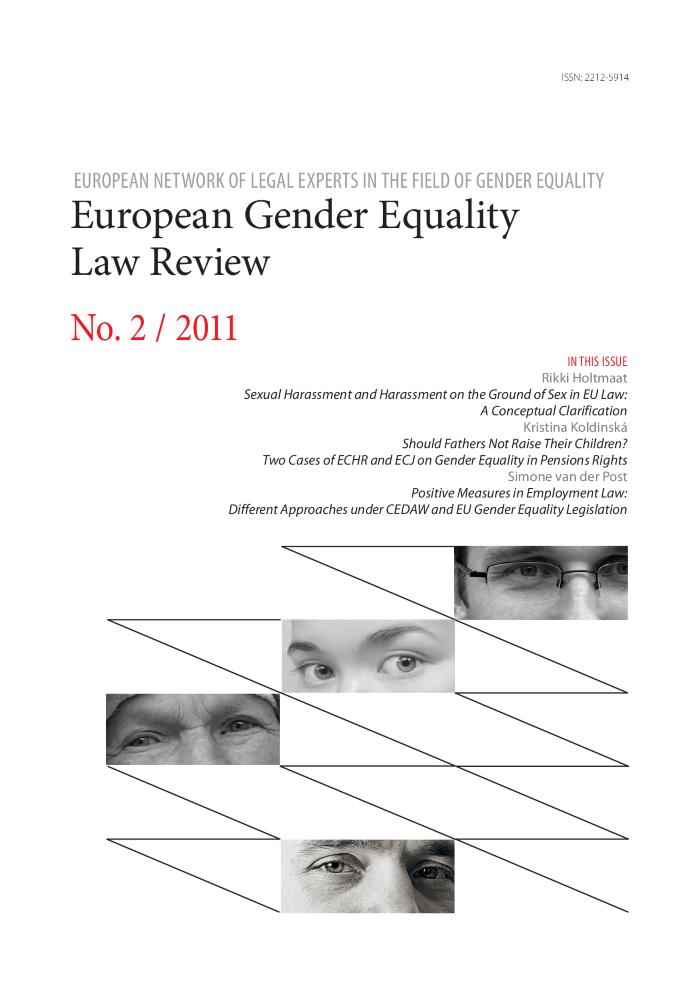 Projet de décret portant assentiment à la Convention OIT n° 177 concernant le travail à domicile, adoptée à Genève le 20 juin 1996 : texte adopté en séance plénière (c:amaz:6942)
Het gemeenschaps- en het nationale recht : een stand van zaken inzake gelijke behandeling van mannen en vrouwen : overzicht van de activiteiten van het Arbeidshof te Antwerpen en van het Auditoraat-Generaal : overzicht van de activiteiten van de Arbeidsrechtbanken van het rechtsgebied en van het Openbaar Ministerie (c:amaz:6914)
De socio-culturele constructie van het Belgisch arbeidsrecht (c:amaz:559)
Fundamentele vraag m.b.t. vrouw en arbeidsrecht is de vraag of dit arbeidsrecht moet rekening houden met het geslacht van de werknemer dan wel moet uitgaan van het principe van fundamentele gelijkheid. Er wordt kort geschetst hoe vrouwenbescherming in het arbeidsrecht ontstaan is, gevolgd door een beknopte uiteenzetting over de positie van de vrouw op de arbeidsmarkt vanuit het oogpunt van de gelijke behandeling. Dit alles wordt geïllustreerd a.h.v. evenementen in Beckaert-Cockerill.
Pending judicial question regarding equal pay for work of equal value in Europe (c:amaz:5136)
Les guides pratiques de la CSC : travail & maternité (c:amaz:5084)
Supranationaler Reformimpuls versus mitgliedstaatliche Beharrlichkeit : Europäische Rechtsentwicklung und Gleichstellung (c:amaz:4834)
Verslag over het verslag van de Commissie over de tenuitvoerlegging van Richtlijn 92/85/EEG van 19 oktober 1992 inzake de tenuitvoerlegging van maatregelen ter bevordering van de verbetering van de veiligheid en de gezondheid op het werk van werkneemsters tijdens de zwangerschap, na de bevalling en tijdens de lactatie (COM(1999)100 - C5-0158/1999 - 1999/2151(CNS)) (c:amaz:4006)
15 oktober 1975 : Collectieve arbeidsovereenkomst nr. 25 gesloten op 15 oktober 1975 in de Nationale Arbeidsraad betreffende de gelijke beloning voor mannelijke en vrouwelijke werknemers (c:amaz:3978)
24 maart 1961 : Koninklijk besluit houdende verbod in de dorsondernemingen jongens beneden 16 jaar en vrouwen beneden 21 bij het dorsen tewerk te stellen (c:amaz:3949)
Honderd jaar sociaal recht in België : 1886-1887/1986-1987 (c:amaz:3768)
Charte sociale européenne, Turin, 18.X.1961 (c:amaz:3637)
Interruption de carrière : solitaire mais solidaire (c:amaz:3455)
Miet Smet brouwt vrouwenrechtenwet (c:amaz:3240)
Welzijn op het werk : het nieuwe bouwstuk [themanummer] (c:amaz:3113)
Wetgevingsresolutie houdende advies van het Europees Parlement inzake het gewijzigde voorstel voor een verordening (EURATOM, EGKS, EEG) van de Raad tot wijziging van het Statuut van de ambtenaren van de Europese Gemeenschappen alsmede van de Regeling welke van toepassing is op de andere personeelsleden van deze Gemeenschappen met betrekking tot de gelijke behandeling van mannen en vrouwen(COM(96)0077-C4-0565/96-00/904(CNS)) (c:amaz:303)
Gewijzigd voorstel voor een verordening (EUATOM, EGKS, EG) van de Raad tot wijziging van het Statuut van de ambtenaren van de Europese Gemeenschappen alsmede de Regeling welke van toepassing is op de andere personeelsleden van deze Gemeenschappen met betrekking tot de gelijke behandeling van mannen en vrouwen (COM(96)0077-C4-00/0904(CNS)) (c:amaz:298)
Recht op ouderschapsverlof (uit het Belgisch Staatsblad) (c:amaz:2972)
Arbeid en privacy : werk onder vier ogen ? [themanummer] (c:amaz:2892)
Geconsolideerde versie van vordering (EEG)nr. 1408/71 van de Raad van 14 juni 1971 betreffende de toepassing van de sociale-zekerheidsregelingen op werknemers en zelfstandigen, alsmede op hun gezinsleden, die zich binnen de Gemeenschap verplaatsen (c:amaz:2763)
Lokale motor : lokale besturen als motor in een lokale draaischijf voor de werkgelgenheid (c:amaz:2751)
De sectorale overeenkomsten inzake loopbaanonderbreking : een werk in de steigers (c:amaz:2740)
Het recht op loopbaanonderbreking in de privé-sector (c:amaz:2739)
De loopbaanonderbreking in de verschillende sectoren : een parcours met hindernissen (c:amaz:2738)
Maatregelen ter voorkoming en bestrijding van OSG op het werk : en de praktijk ? (c:amaz:253)
Toelichting over de beweging in de bedrijven sinds het verschijnen van het koninklijk besluit ter bestrijding van OSG op het werk.
De rol van de Belgisch sociale actoren inzake ongewenst seksueel gedrag (c:amaz:249)
In 1985 werden de onderzoeksresultaten omtrent OSG (KUL; UCL) gepubliceerd. Dit gaf aanleiding tot het voeren van een campagne : 'Sex-collega ? Ex-collega ?. Ook werd er een juridische nota opgesteld die de middelen onderzocht die het Belgisch recht biedt om OSG te bestrijden.
Arbeidsrecht en telethuisarbeid [themanummer] (c:amaz:2272)
Speciaal dossier over arbeidsrecht bij telethuisarbeid. In een eerste uiteenzetting wordt door Laura Ballarin en Marc Belien getracgt een duidelijke definitie te geven van de begrippen huisarbeid en telewerk. Laura Ballarin geeft vervolgens een omschrijving van het juridisch statuut van de thuiswerker en geeft een overzicht van de wettelijke bepalingen die momenteel wel en niet van toepassing zijn voor de thuiswerker. Vervolgens bespreekt ze de bepalingen van het bij het Parlement ingediende wetsontwerp. Ter afsluiting van dit dossier trachten Willy Imbrechts en Jean-Pierre Martin een antwoord te geven op vragen in verband met de veiligheid en de gezondheid van de thuiswerkers gelet op het specifieke karakter van de arbeidsplaats.
Part-time work : recognized and protected (c:amaz:1215)
Korte toelichting bij de Internationale Conventie van 7 juni 1994 en de Aanbeveling van 24 juni 1994 over deeltijdarbeid, die een dubbel doel beogen : enerzijds de erkenning van het effect van deeltijdbanen op de tewerkstelling, anderzijds de creatie van betere arbeidsvoorwaarden voor parttimers. Omdat in de meeste OESO-landen waar de conventie geratificeerd werd, de deeltijdarbeiders vrouwelijk zijn, heeft de ratificatie van deze conventie een positief effect op de arbeidssituatie van de vrouw.
Werken & kinderen hebben : je rechten als werkende moeder (c:amaz:11889)
Travailler & avoir des enfants : la protection de la maternité chez les travailleuses (c:amaz:11888)
6 februari 2007 : Wet tot wijziging van de wet van 4 augustus 1996 betreffende het welzijn van de werknemers bij de uitvoering van hun werk wat de gerechtelijke procedures betreft (c:amaz:11761)
6 février 2007 : Loi modifiant la loi du 4 août 1996 relative au bien-être des travailleurs lors de l'exécution de leur travail en ce qui concerne les procédures judiciaires (c:amaz:11760)
10 januari 2007 : Wet tot wijziging van verschillende bepalingen betreffende het welzijn van de werknemers bij de uitvoering van hun werk waaronder deze betreffende de bescherming tegen geweld, pesterijen en ongewenst seksueel gedrag op het werk (c:amaz:11759)
10 janvier 2007 : Loi modifiant plusieurs dispositions relatives au bien-être des travailleurs lors de l'exécution de leur travail dont celles relatives à la protection contre la violence et le harcèlement moral ou sexuel au travail (c:amaz:11758)
3 juli 2009 : Besluit van de Vlaamse Regering betreffende het omstandigheidsverlof, het verlof wegens overmacht, het onbezoldigd ouderschapsverlof en het vaderschapsverlof voor bepaalde personeelsleden van het onderwijs en de centra voor leerlingenbegeleiding en tot wijziging van het besluit van de Vlaamse Regering van 26 april 1990 betreffende het verlof voor verminderde prestaties, gewettigd door sociale of familiale redenen en de afwezigheid voor verminderde prestaties wegens persoonlijke aangelegenheid ten gunste van de personeelsleden van het onderwijs en de centra voor leerlingenbegeleiding (c:amaz:11716)
3 juillet 2009 : Arrêté du Gouvernement flamand relatif au congé de circonstance, au congé pour cas de force majeure, au congé parental non rémunéré et au congé de paternité pour certains membres du personnel de l'enseignement et des centres d'encadrement des élèves et modifiant l'arrêté du Gouvernement flamand du 26 avril 1990 relatif aux congés pour prestations réduites justifiés par des raisons sociales ou familiales et aux absences pour prestations réduites justifiées par des raisons personnelles, accordés aux membres du personnel de l'enseignement et des centres d'encadrement des élèves (c:amaz:11715)
27 avril 2006 : Besluit van de Brusselse Hoofdstedelijke Regering ter bescherming van de personeelsleden van het ministerie en van sommige openbare instellingen van het Brussels Hoofdstedelijk Gewest tegen geweld, pesterijen en ongewenst seksueel gedrag op het werk (c:amaz:11314)
27 avril 2006 : Arrêté du Gouvernement de la Région de Bruxelles-Capitale organisant la protection des membres du personnel du ministère et de certaines institutions publiques de la Région de Bruxelles-Capitale contre la violence et le harcèlement moral ou sexuel au travail (c:amaz:11313)
Het Europese recht op gelijkheid van mannen en vrouwen (c:amaz:11149)
Le droit européen de l'égalité hommes-femmes (c:amaz:11148)
Verslag over de situatie van medewerkende echtgenoten van zelfstandige werknemers (c:amaz:10916)
Rapport sur la situation des conjoints aidants des travailleurs indépendants (c:amaz:10915)
Report on the situation of assisting spouses of the self-employed (c:amaz:10914)
27 mei 2004 : Besluit 2002/838bis van het College van de Franse Gemeenschapscommissie van het Brussels Hoofdstedelijk Gewest betreffende de bescherming van het onderwijzend en gelijkgesteld personeel en het personeel van de psycho-medisch-sociale centra tegen geweld, pesterijen en ongewenst seksueel gedrag op het werk (c:amaz:10889)
27 mai 2004 : Arrêté 2002/838bis du Collège de la Commission Communautaire Française de la Région de Bruxelles-Capitale relatif à la protection contre la violence et le harcèlement moral ou sexuel au travail pour le personnel enseignant et assimilé et pour le personnel des centres psycho-médico-sociaux (c:amaz:10888)
25 april 2004 : Koninklijk besluit betreffende de aanvraag- en toekenningsprocedures van het verlof voor ouderschapsbescherming en het verlof voor verzorging van een zwaar zieke verwant (c:amaz:10875)
25 avril 2004 : Arrêté royal relatif aux procédures de demande et d'octroi du congé de protection parentale et du congé pour soins à un parent gravement malade (c:amaz:10874)
2 april 2004 : Decreet houdende wijziging van het decreet rechtspositie personeelsleden gemeenschapsonderwijs van 27 maart 1991 en van het decreet rechtspositie personeelsleden gesubsidieerd onderwijs van 27 maart 1991, wat betreft de versoepeling voor zwangere vrouwen van de voorwaarden voor een tijdelijke aanstelling van doorlopende duur in het onderwijs (c:amaz:10861)
2 avril 2004 : Décret portant modification du décret du 27 mars 1991 relatif au statut de certains membres du personnel de l'enseignement communautaire et du décret du 27 mars 1991 relatif au statut de certains membres du personnel de l'enseignement subventionné et des centres psycho-médico-sociaux subventionnés, en ce qui concerne l'assouplissement des conditions d'une désignation temporaire de durée ininterrompue dans l'enseignement pour les femmes enceintes [traduction] (c:amaz:10860)
Verordening (EG) nr. 247/2003 van de Commissie van 10 februari 2003 tot vaststelling van de kenmerken van de speciale module 2004 over werkorganisatie en arbeidstijdenregelingen ingevolge Verordening (EG) nr. 577/98 van de Raad (c:amaz:10762)
Règlement (CE) n° 247/2003 de la Commission du 10 février 2003 portant adoption des caractéristiques du module ad hoc 2004 sur l'organisation du travail et l'aménagement du temps de travail prévu par le règlement (CE) n° 577/98 du Conseil (c:amaz:10761)
Onderzoek naar de onderwerping van personen werkzaam in een land maar onderworpen aan het sociale-zekerheidsstelsel van een ander land (c:amaz:1052)
In dit onderzoek brengt men de gevallen in kaart van de manier waarop een werknemer internationaal tewerkgesteld wordt binnen eenzelfde onderneming en/of eenzelfde beroepsactiviteit in eenzelfde land. Dit onderzoek valt uiteen in twee grote delen. In de drie hoofdstukken van het eerste deel wordt de internationale regelgeving met betrekking tot de sociale zekerheid, de fiscaliteit en het arbeidsrecht weergegeven. De drie laatste hoofdstukken behandelen van elk van de genoemde rechtstakken telkens de nationale regelgeving van de 12 lidstaten van de EU. In de slotbeschouwingen confronteert men de theorie met de praktijk. Op basis van een klein veldonderzoek zal hier een inzicht gegeven worden in de manier waarop bepaalde bedrijven de bestaande regelgevingen weten te kneden in het licht van hun internationale tewerkstellingspolitiek.
16 april 2002 : Koninklijk besluit tot wijziging van de artikelen 1, 5 en 6 van het koninklijk besluit van 12 december 2001 tot uitvoering van hoofdstuk IV van de wet van 10 augustus 2001 betreffende verzoening van werkgelegenheid en kwaliteit van het leven betreffende het stelsel van tijdskrediet, loopbaanvermindering en vermindering van de arbeidsprestaties tot een halftijdse betrekking (c:amaz:10258)
16 avril 2002 : Arrêté royal modifiant les articles 1er, 5 et 6 de l'arrêté royal du 12 décembre 2001 pris en exécution du chapitre IV de la loi du 10 aoêt 2001 relative à la conciliation entre l'emploi et la qualité de vie concernant le système du crédit-temps, la diminution de carrière et la réduction des prestations de travail à mi-temps (c:amaz:10257)
17 juni 2002 : Wet tot wijziging van het Gerechtelijk Wetboek naar aanleiding van de wet van 11 juni 2002 betreffende de bescherming tegen geweld, pesterijen en ongewenst seksueel gedrag op het werk (c:amaz:10256)
17 juin 2002 : Loi modifiant le Code judiciaire à l'occasion de la loi du 11 juin 2002 relatif à la protection contre la violence et le harcèlement moral ou sexuel au travail (c:amaz:10255)
11 juli 2002 : Koninklijk besluit betreffende de bescherming tegen geweld, pesterijen en ongewenst seksueel gedrag op het werk (c:amaz:10250)
11 juillet 2002 : Arrêté royal relatif à la protection contre la violence et le harcèlement moral ou sexuel au travail (c:amaz:10249)
11 juli 2002 : Omzendbrief betreffende de bescherming tegen geweld, pesterijen en ongewenst seksueel gedrag op het werk (c:amaz:10248)
11 juillet 2002 : Circulaire relative à la protection des travailleurs contre la violence et le harcèlement moral ou sexuel au travail (c:amaz:10247)
11 juni 2002 : Wet betreffende de bescherming tegen geweld, pesterijen en ongewenst seksueel gedrag op het werk (c:amaz:10242)
11 juin 2002 : Loi relative à la protection contre la violence et le harcèlement moral ou sexuel au travail (c:amaz:10241)
4 juni 1999 : Koninklijk besluit tot invoering van een recht op loopbaanonderbreking voor de contractuele personeelsleden tewerkgesteld in de federale overheidsdiensten wegens ouderschapsverlof of verzorging van een zwaar ziek gezins- of familielid (c:amaz:10228)
4 juin 1999 : Arrêté royal instaurant, pour les agents contractuels occupés dans les services publics fédéraux, un droit à l'interruption de la carrière professionnelle pour congé parental ou pour donner des soins à un membre du ménage ou de la famille gravement malade (c:amaz:10227)
21 januari 2002 : Koninklijk besluit waarbij algemeen verbindend wordt verklaard de collectieve arbeidsovereenkomst nr. 80 van 27 november 2001, gesloten in de Nationale Arbeidsraad, tot invoering van een recht op borstvoedingspauzes (c:amaz:10166)
21 janvier 2002 : Arrêté royal rendant obligatoire la convention collective de travail n° 80 du 27 novembre 2001, conclue au sein du Conseil national du Travail, instaurant un droit aux pauses d'allaitement (c:amaz:10165)
25 januari 2002 : Koninklijk besluit waarbij algemeen verbindend wordt verklaard de collectieve arbeidsovereenkomst nr. 77bis van 19 december 2001, gesloten in de Nationale Arbeidsraad, tot vervanging van de collectieve arbeidsovereenkomst nr. 77 van 14 februari 2001 tot invoering van een stelsel van tijdskrediet, loopbaanvermindering en vermindering van de arbeidsprestaties tot een halftijdse betrekking (c:amaz:10162)
25 janvier 2002 : Arrêté royal rendant obligatoire la convention collective de travail n°77bis du 19 décembre 2001, conclue au sein du Conseil national du Travail, remplaçant la convention collective de travail n° 77 du 14 février 2001 instaurant un système de rédit-temps, de diminution de carrière et de réduction des prestations de travail à mi-temps (c:amaz:10161)
12 december 2001 : Koninklijk besluit tot uitvoering van hoofdstuk IV van de wet van 10 augustus 2001 betreffende verzoening van werkgelegenheid en kwaliteit van het leven betreffende het stelsel van tijdskrediet, loopbaanvermindering en vermindering van de arbeidsprestaties tot een halftijdse betrekking (c:amaz:10156)
12 décembre 2001 : Arrêté royal pris en exécution du chapitre IV de la loi du 10 août 2001 relative à la conciliation entre l'emploi et la qualité de vie concernant le système du crédit-temps, la diminution de carrière et la réduction des prestations de travail à mi-temps (c:amaz:10155)
13 juli 2001 : Besluit van de Regering van de Franse Gemeenschap tot wijziging van het besluit van de Regering van de Franse Gemeenschap van 26 juli 2000 ter bescherming van de personeelsleden van de Diensten van de Regering van de Franse Gemeenschap en van sommige instellingen van openbaar nut tegen ongewenst seksueel gedrag op het werk om er de bestrijding van ongewenst psychologisch gedrag (mobbing) in te voegen (c:amaz:10087)
13 juillet 2001 : Arrêté du Gouvernement de la Communauté Française modifiant l'arrêté du Gouvernement de la Communauté Française du 26 juillet 2000 organisant la protection des membres du personnel des services du Gouvernement de la Communauté Française et de certaines organismes d'interêt public contre le harcèlement sexuel sur les lieux de travail en vue d'y insérer la lutte contre le harcèlement moral (c:amaz:10086)
13 maart 2001 : Koninklijk besluit waarbij algemeen verbindend wordt verklaard de collectieve arbeidsovereenkomst nr. 77 van 14 februari 2001, gesloten in de Nationale Arbeidsraad, tot invoering van een stelsel van tijdskrediet, loopbaanvermindering en vermindering van de arbeidsprestaties tot een halftijdse betrekking (c:amaz:10015)
13 mars 2001 : Arrêté royal rendant obligatoire la convention collective de travail n°77 du 14 février 2001, conclue au sein du Conseil national du Travail, instaurant un système de crédit-temps, de dimunation de carrière et de réduction des prestations de travail à mi-temps (c:amaz:10014)